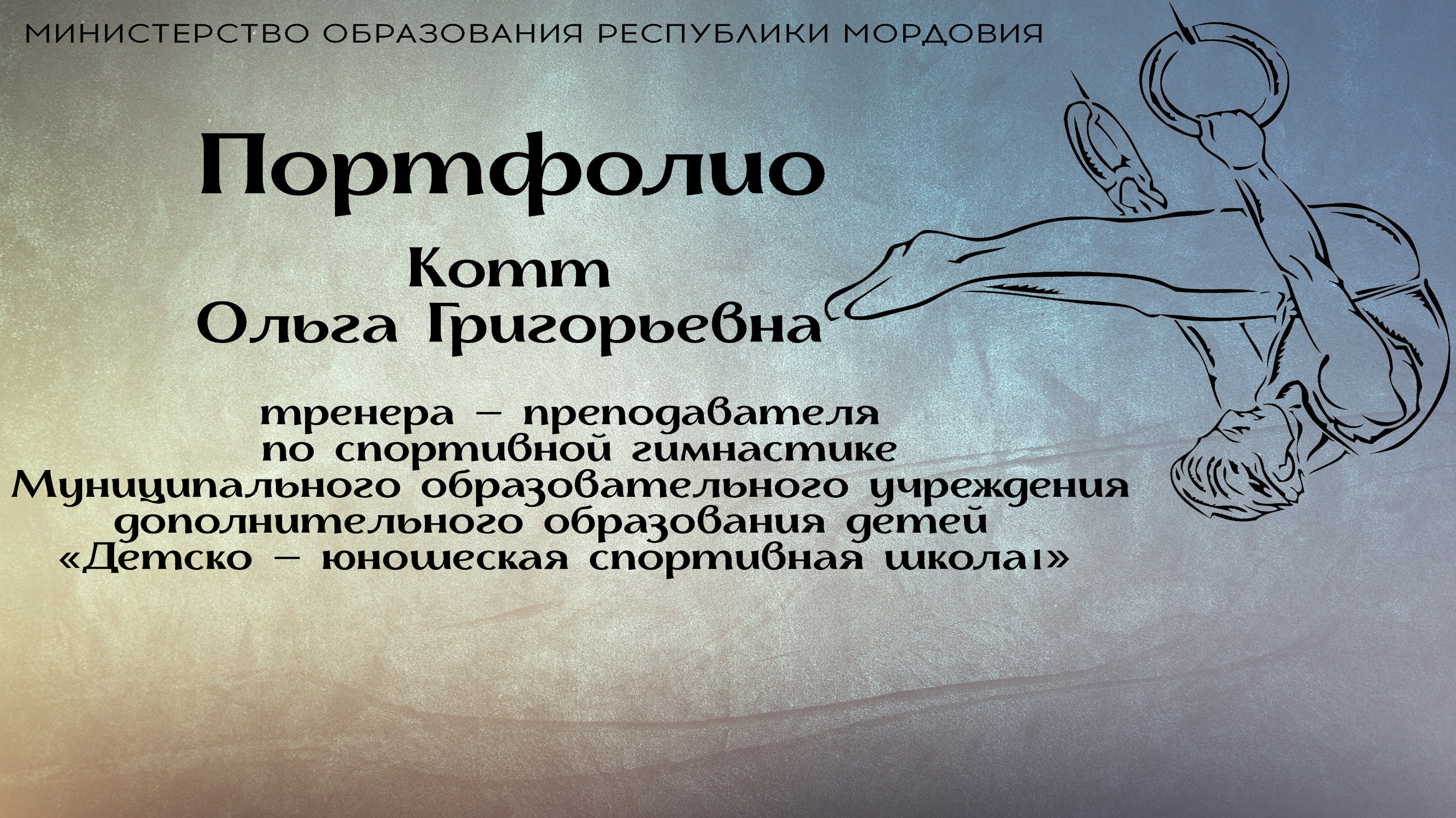 Образование: высшиеМГУ им. Н.П.Огарёвафакультет национальной культурыквалификация: Хореограф. Преподавателькультурологических дисциплинпо специальности «Хореографическое искусство»дата выдачи 17 июня 1998г.Основной стаж педагогической работы 22годаОбщий стаж работы 27 летНаличие квалификационной категории: первая 25.11.2016г.
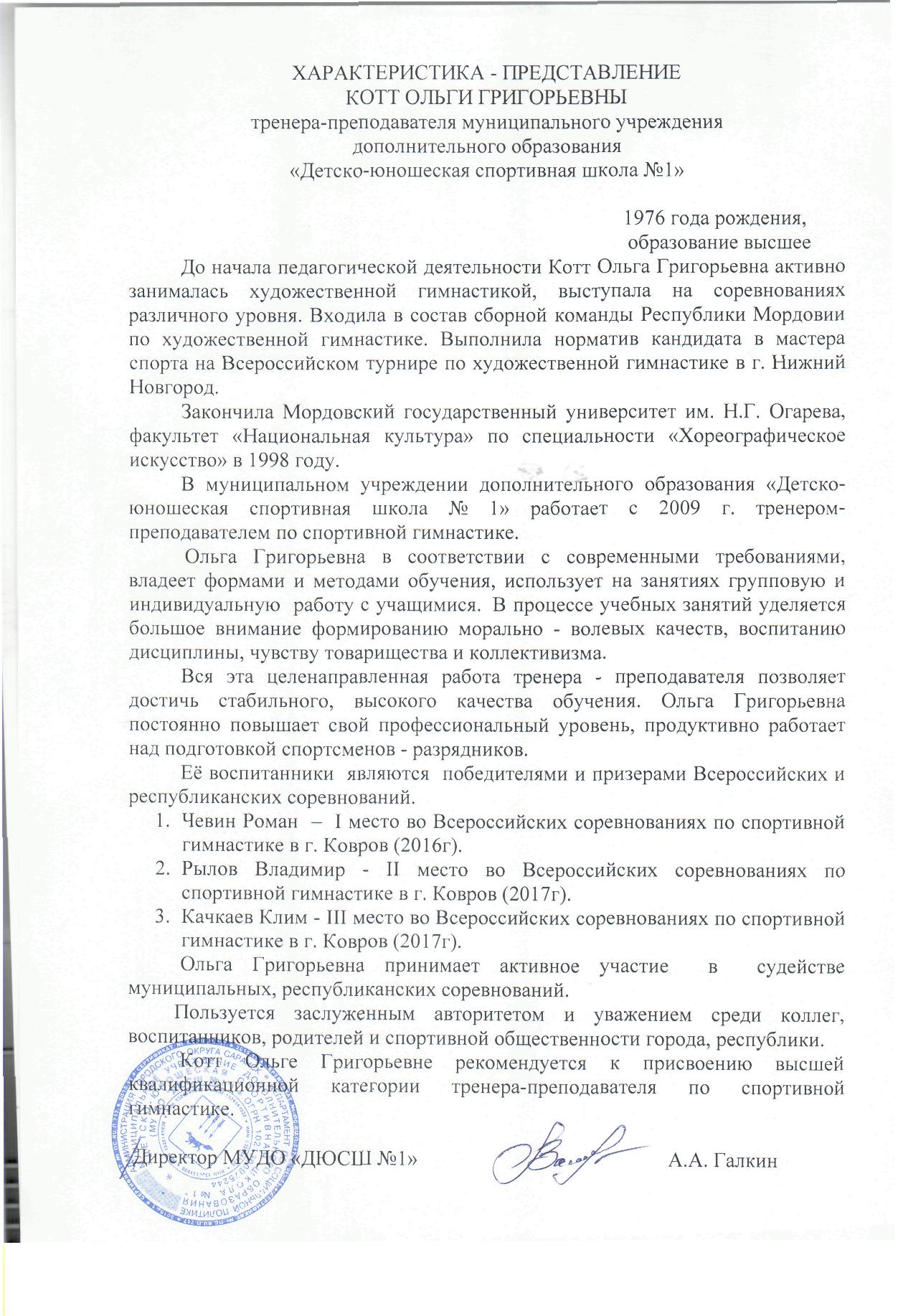 2. Степень обеспечения повышения уровня подготовленности воспитанников.
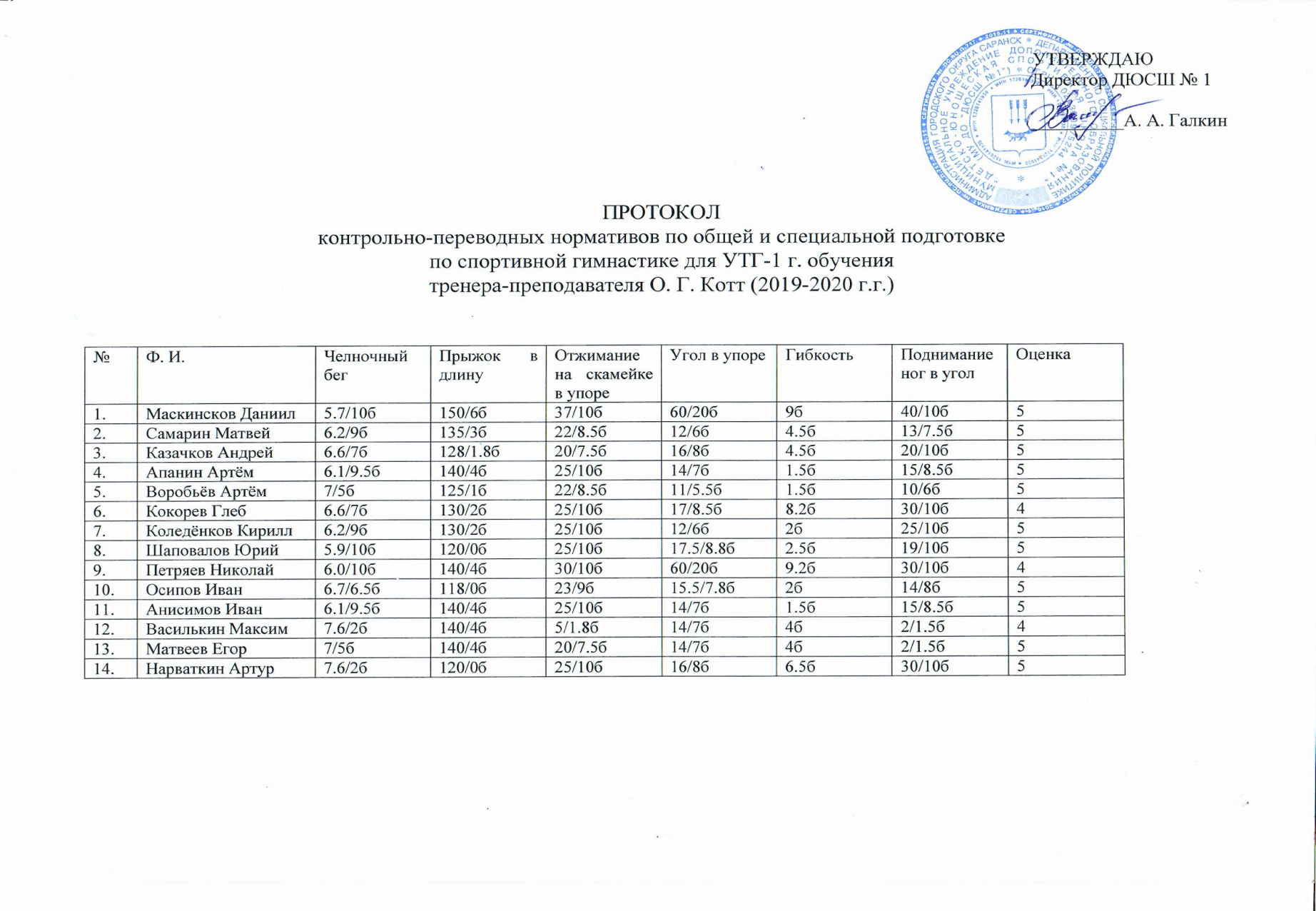 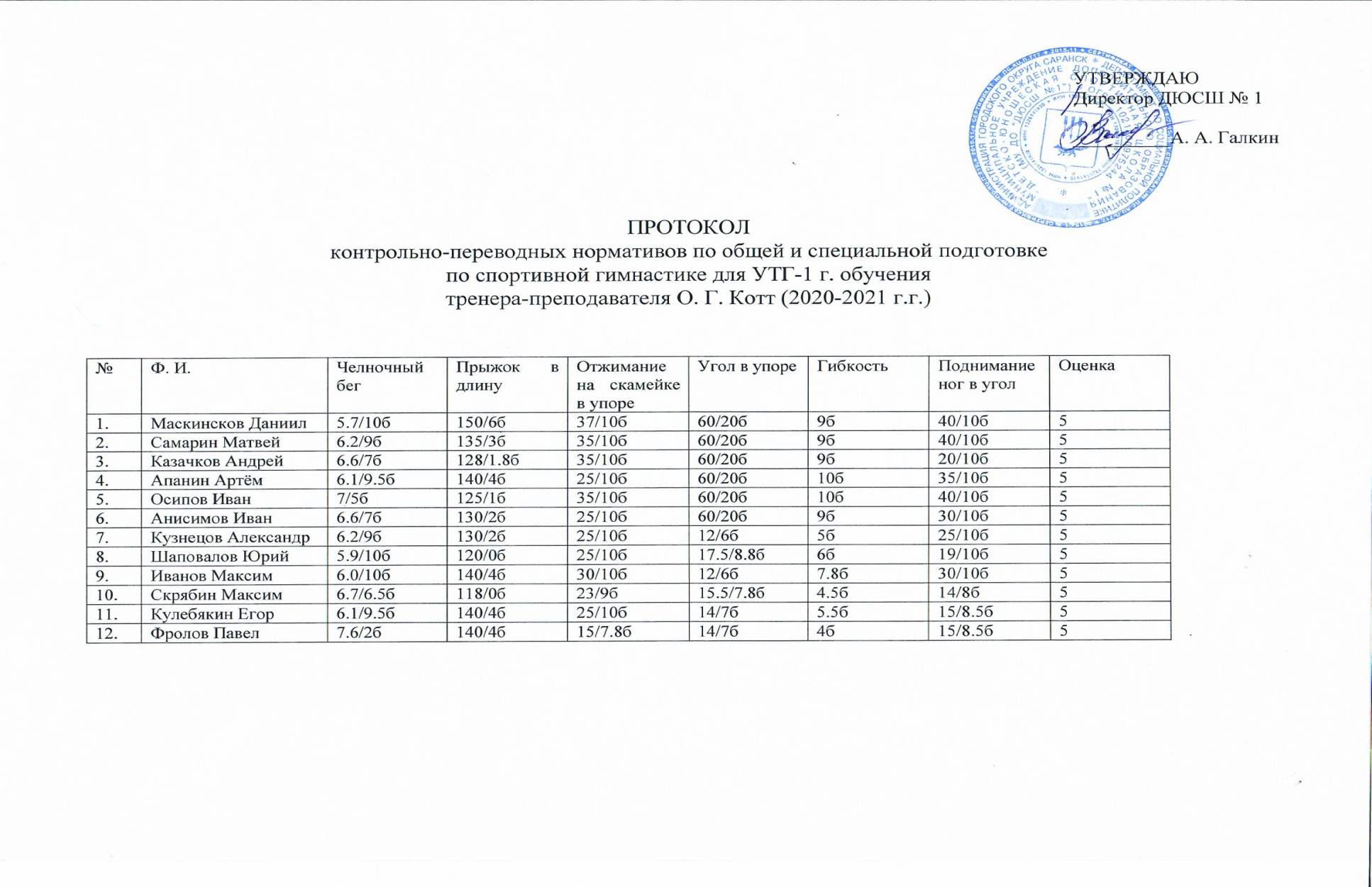 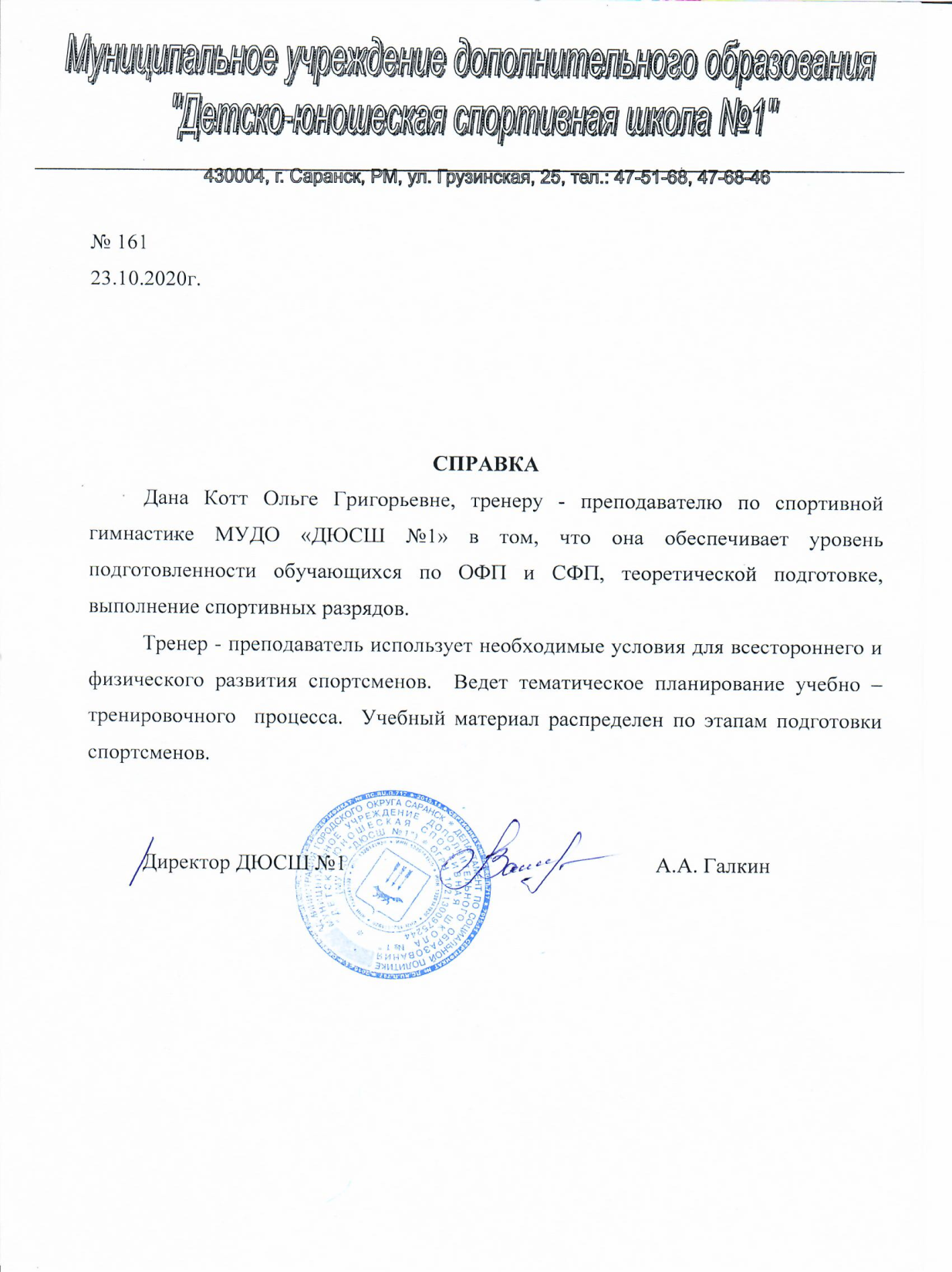 3. Сохранность контингента воспитанников на этапах спортивной подготовки.
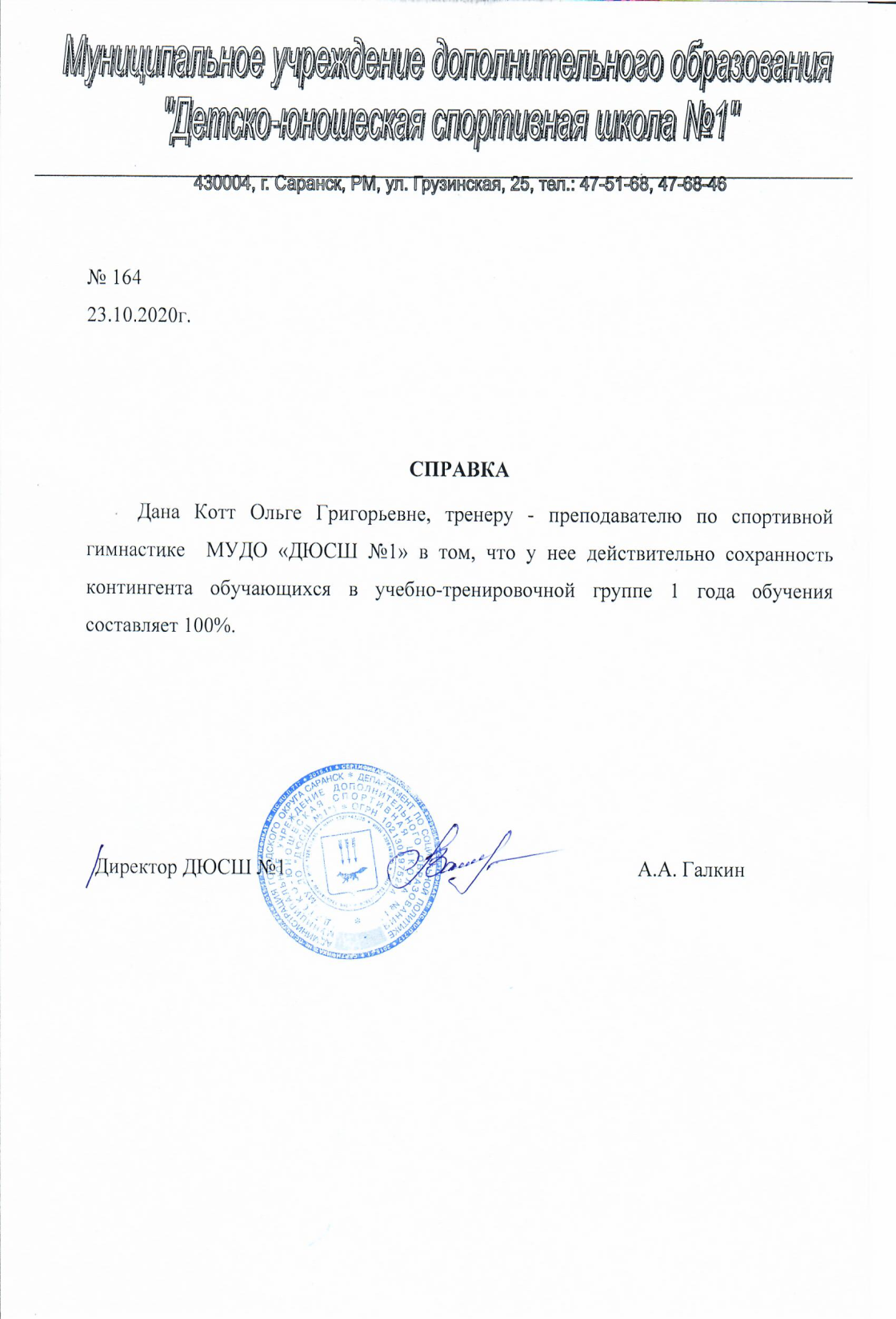 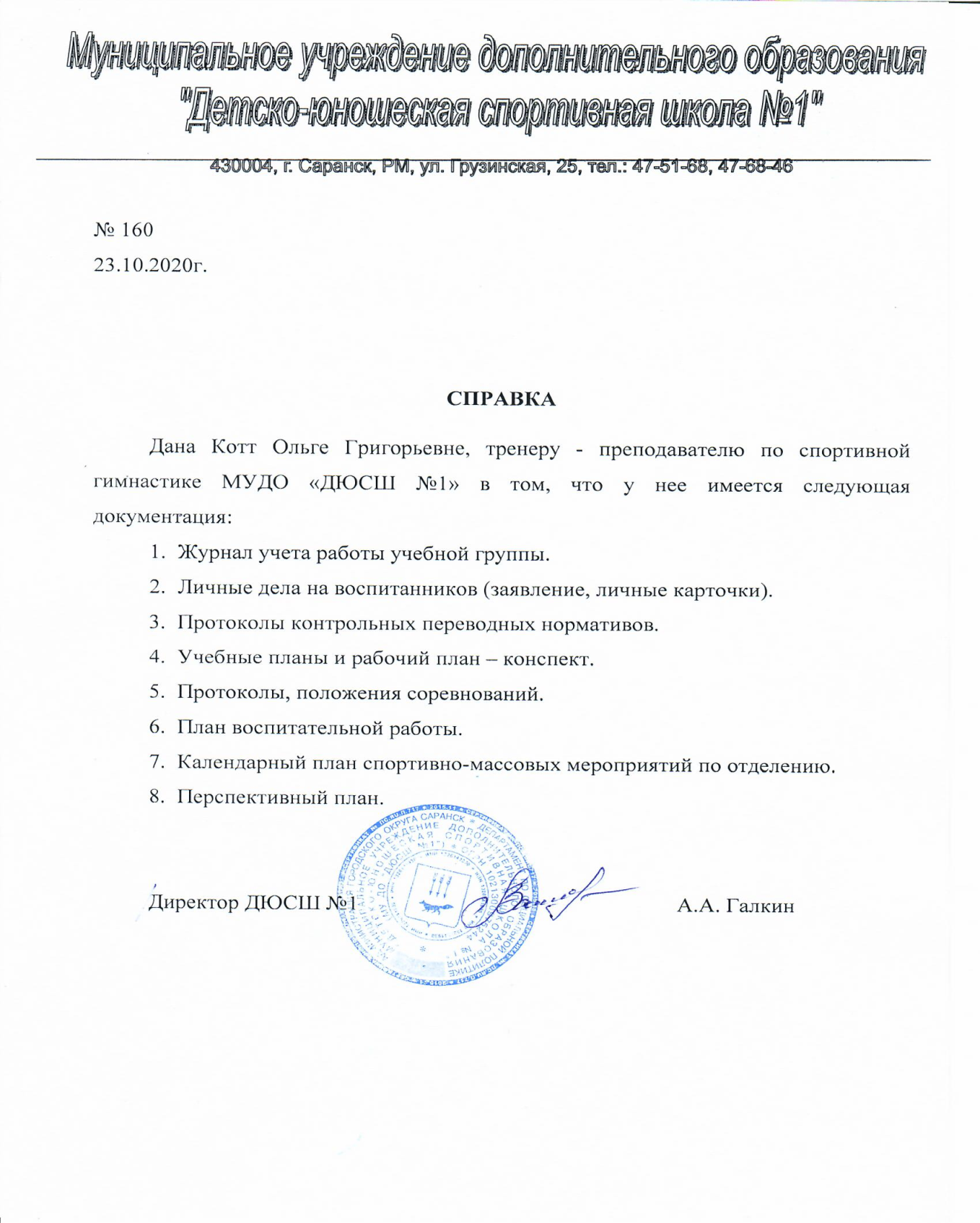 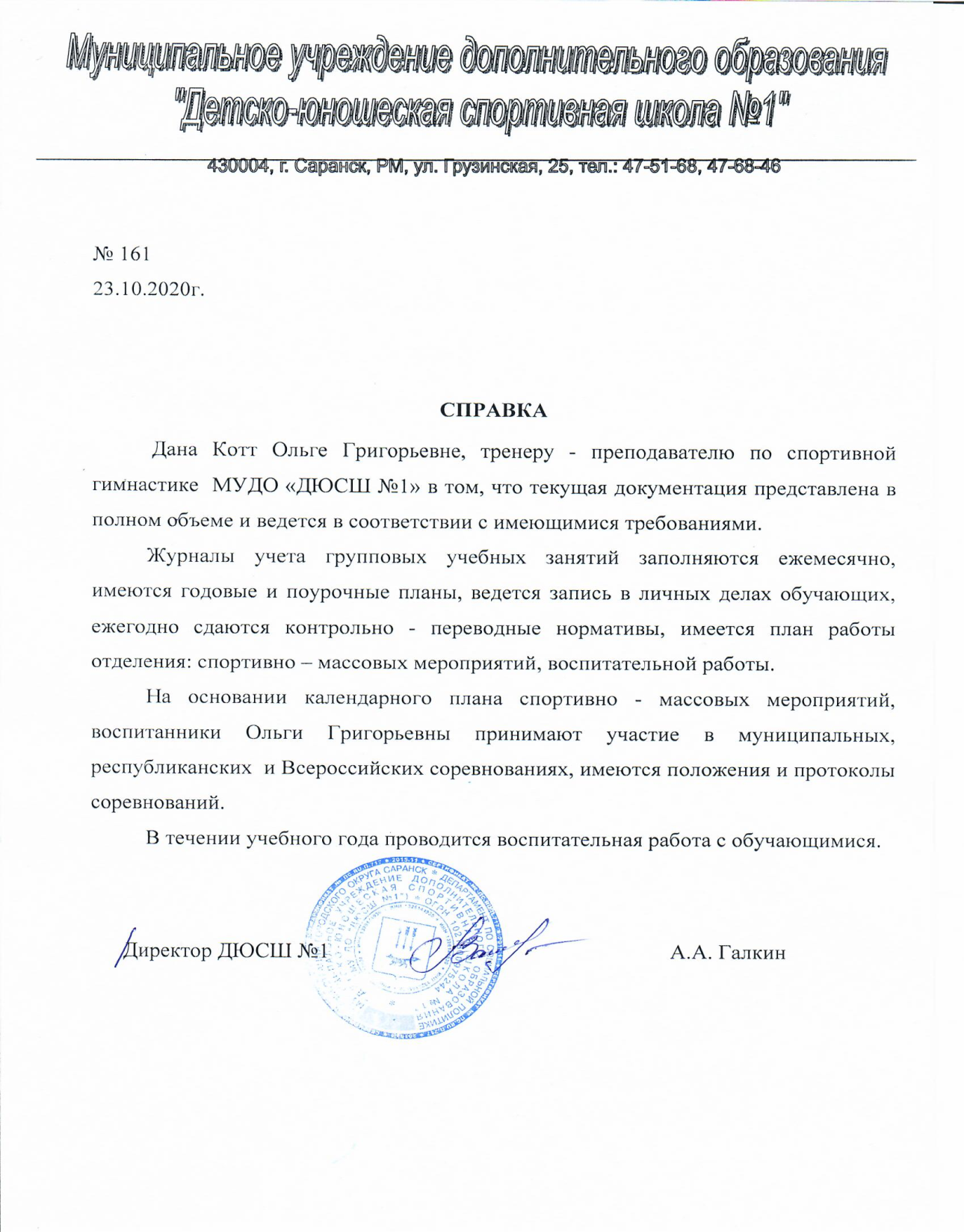 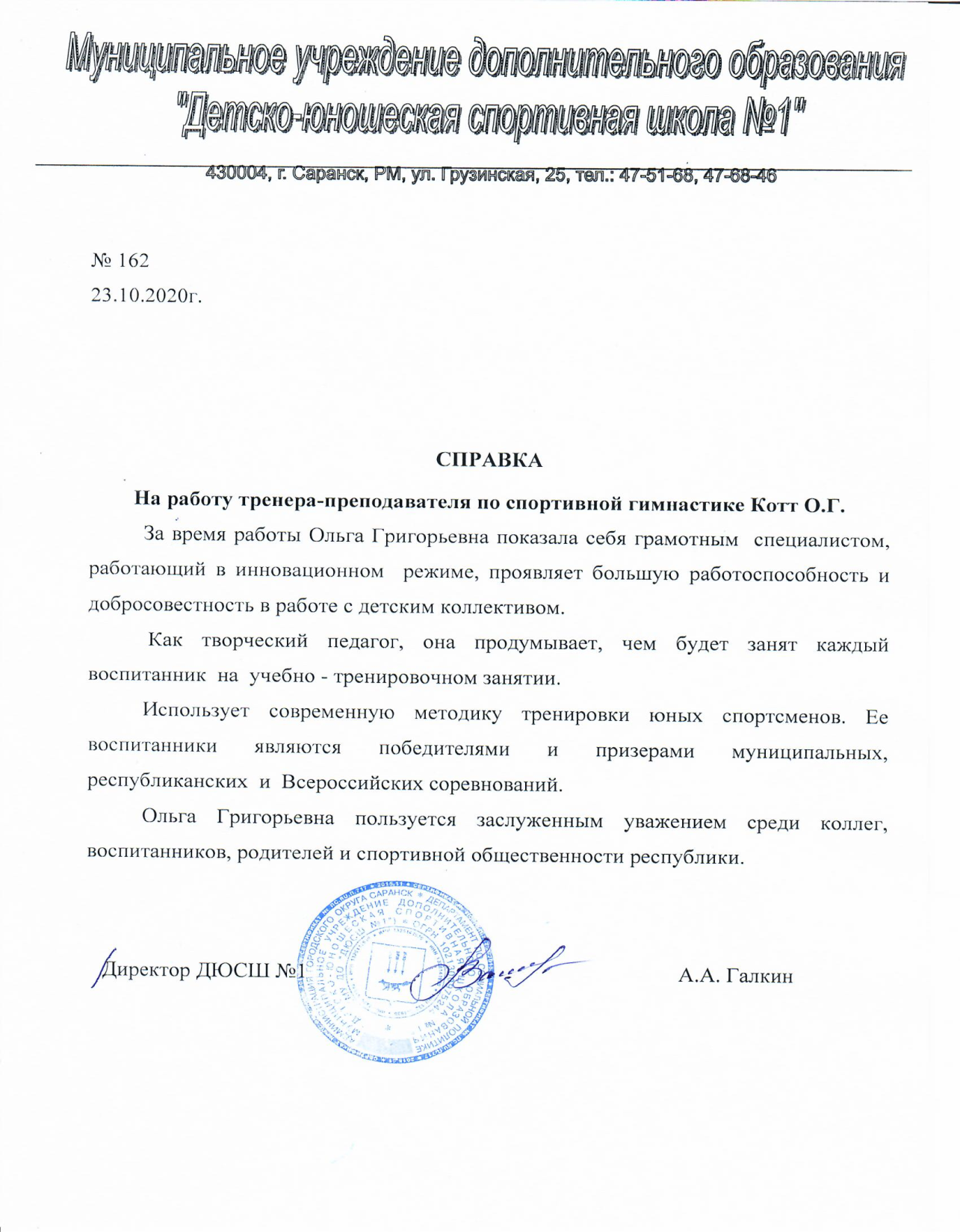 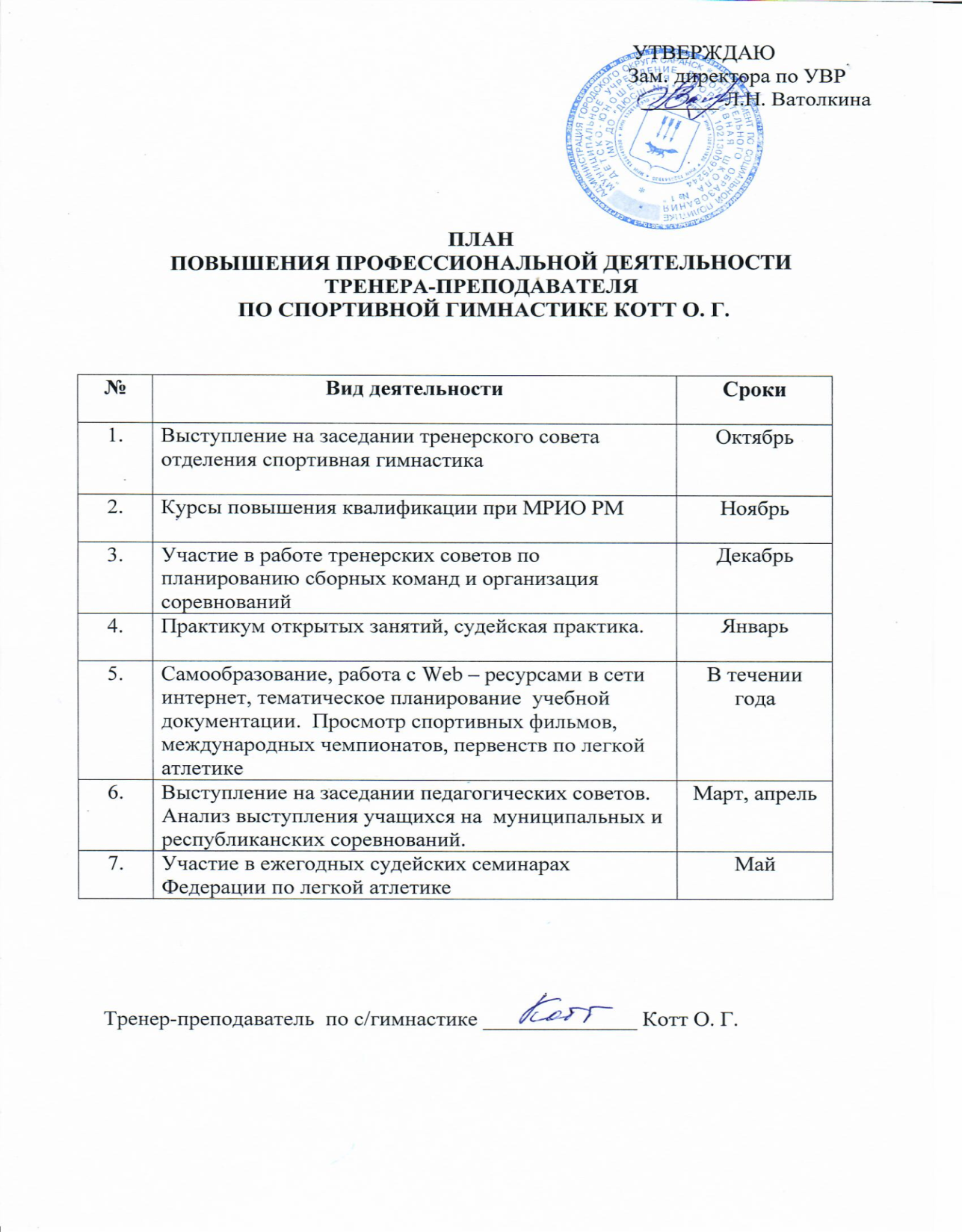 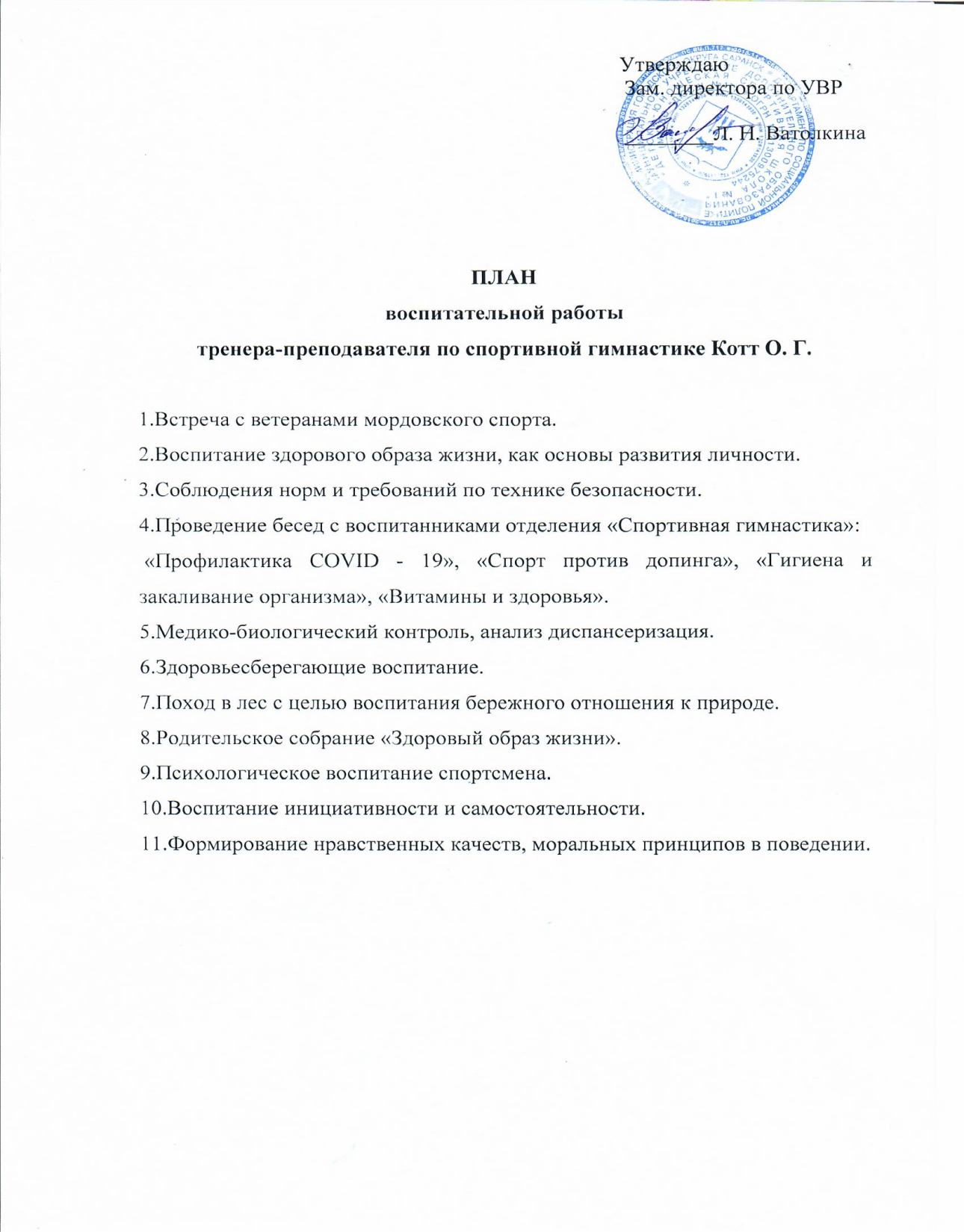 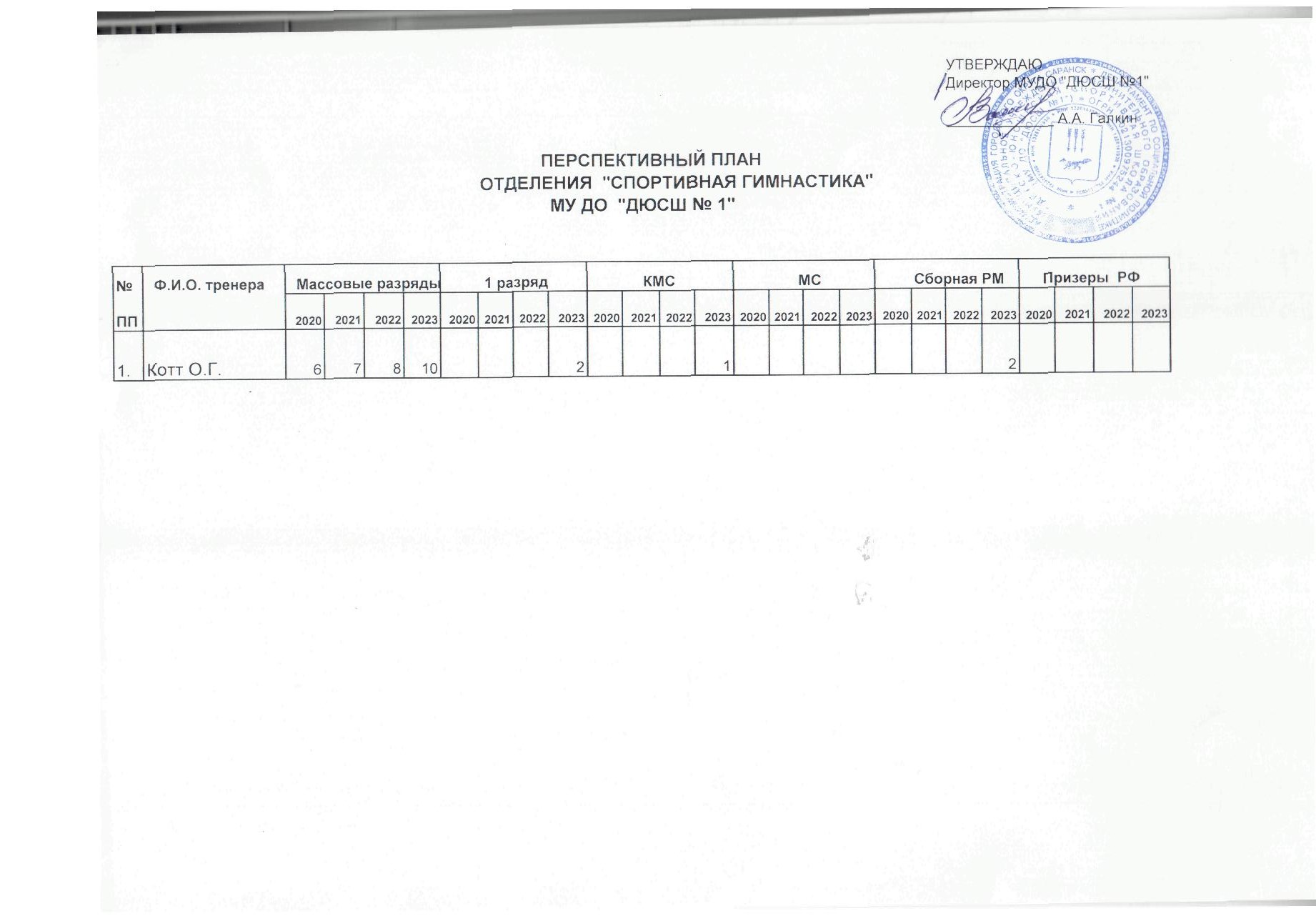 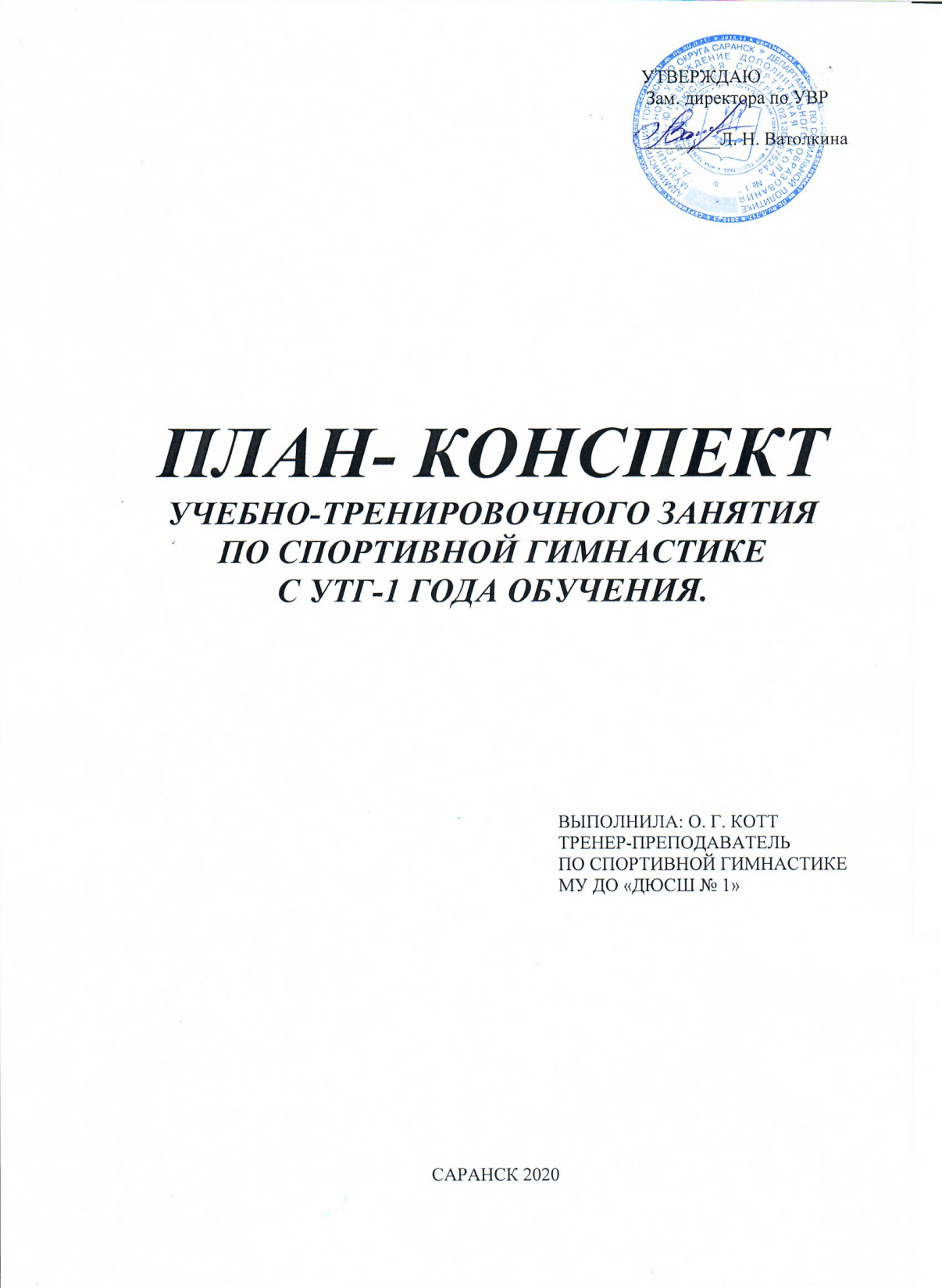 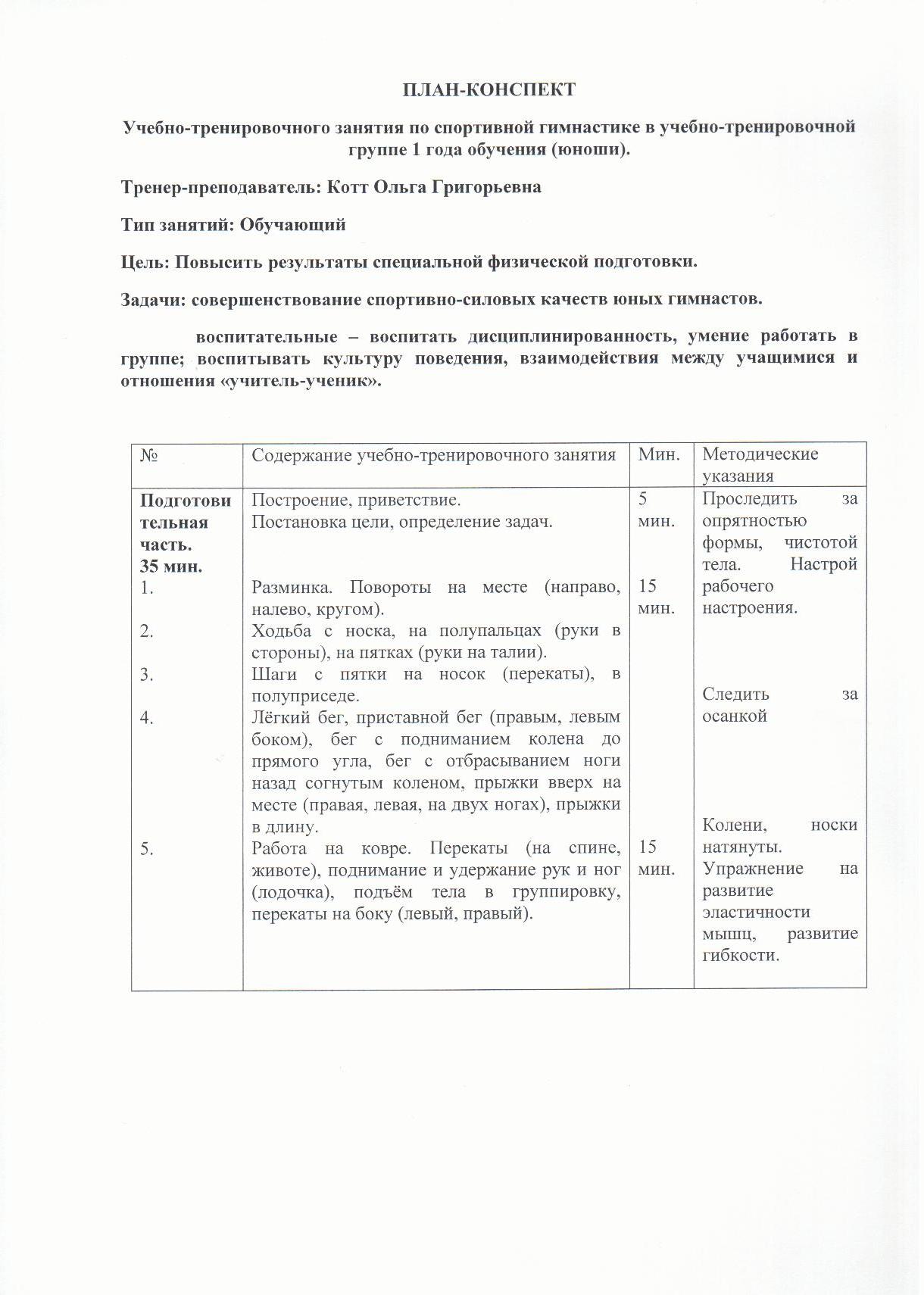 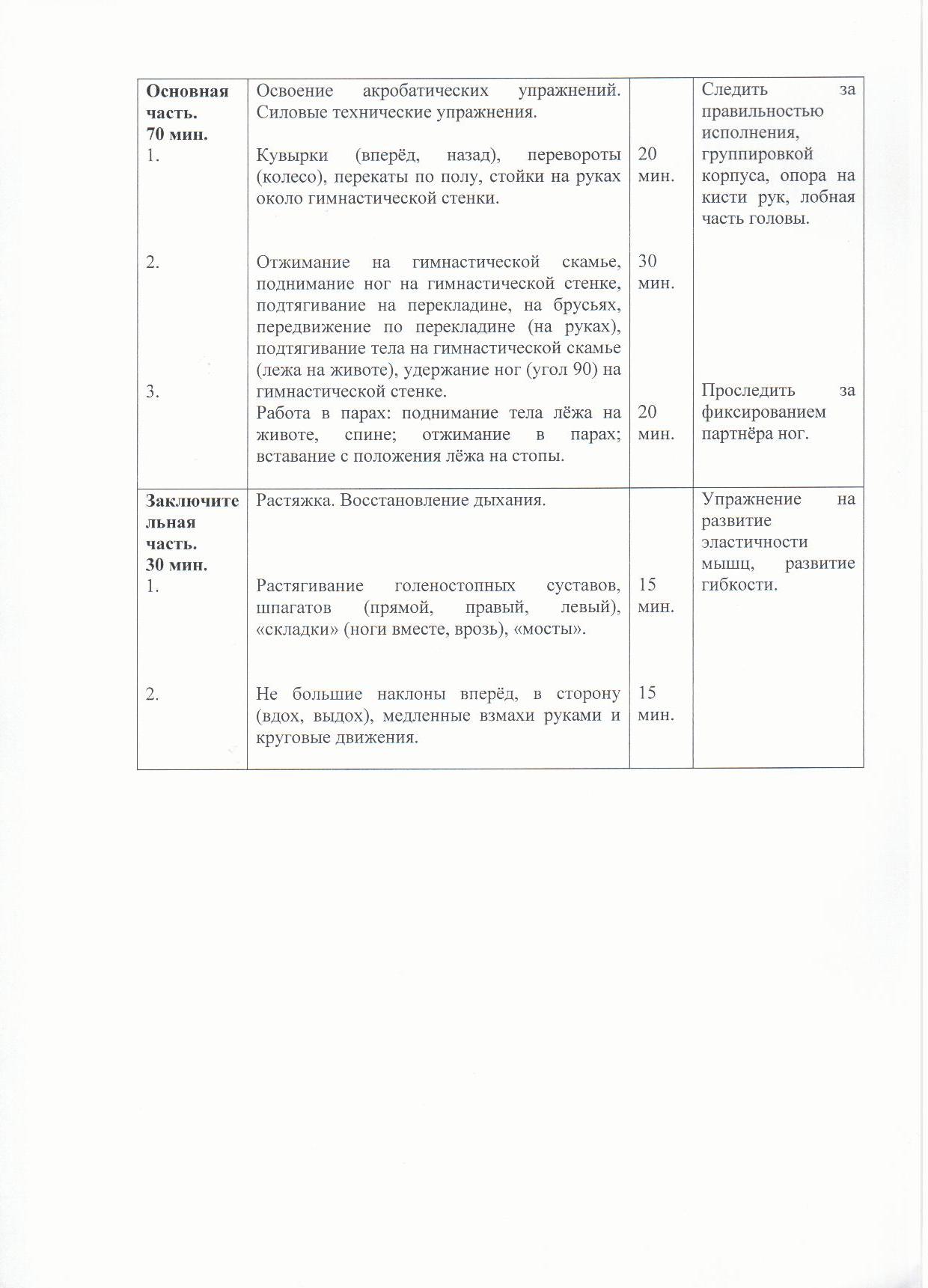 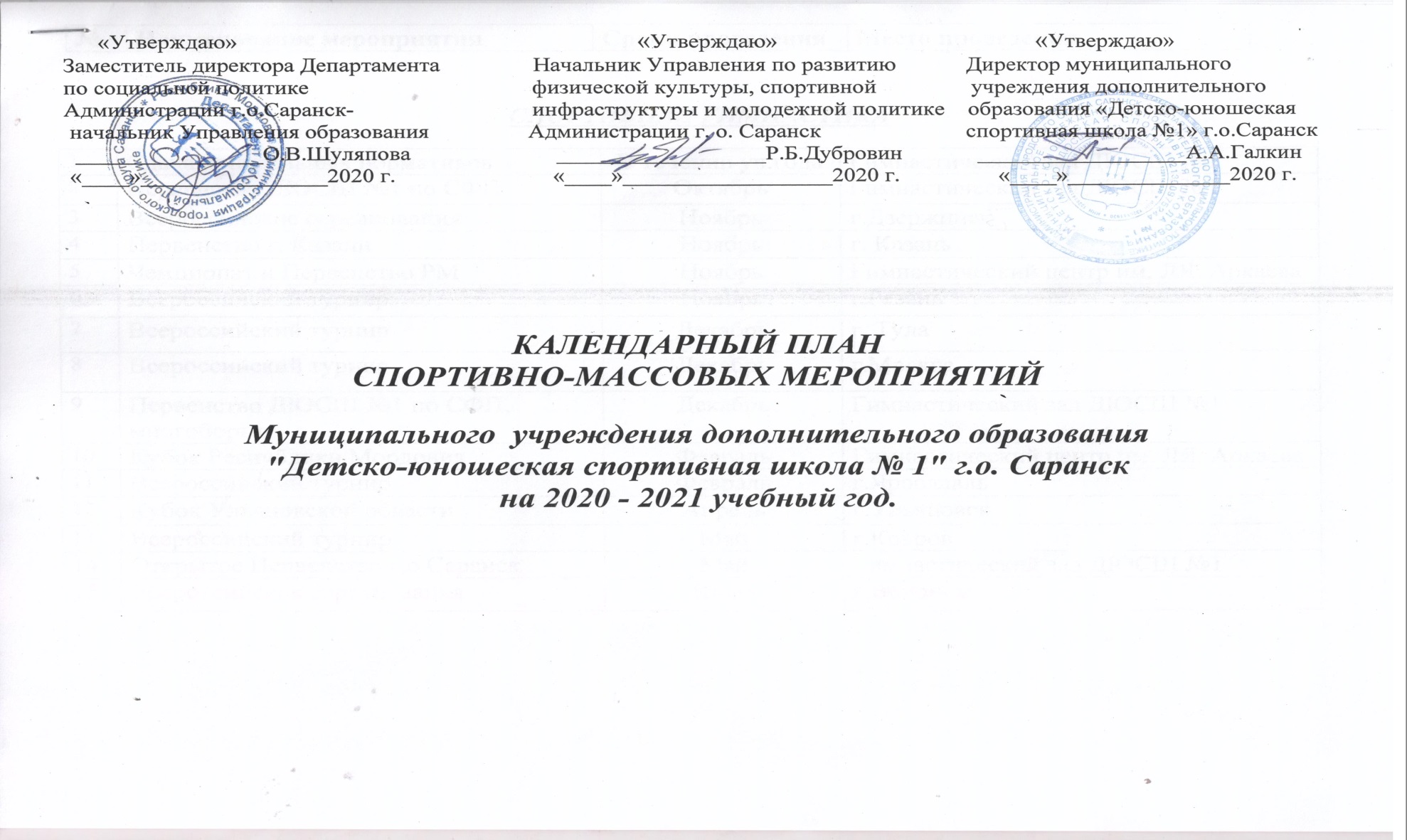 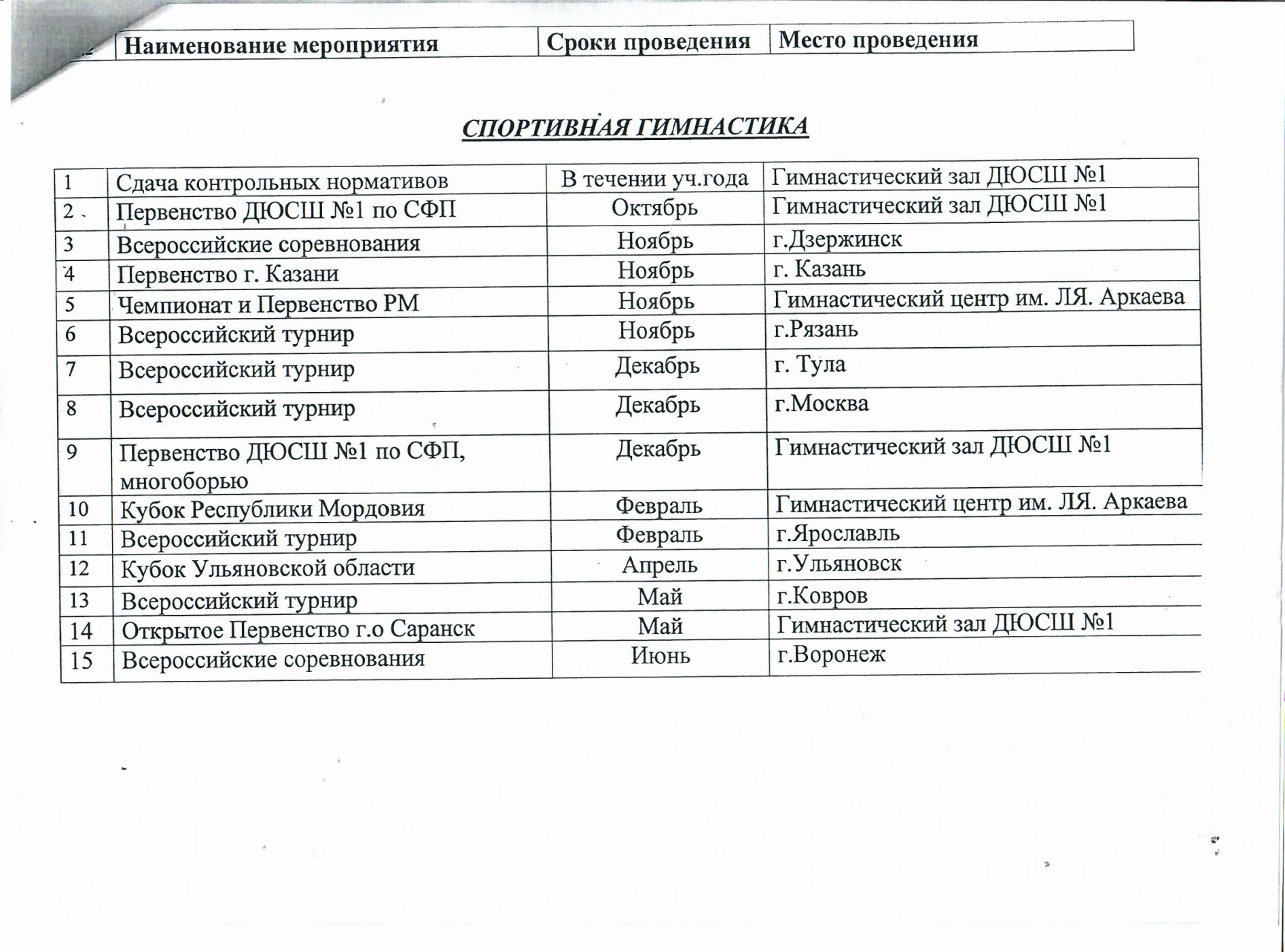 6. Выполнения воспитанниками требований для присвоения спортивных званий и разрядов.III юношеский разряд – 6 человекII юношеский разряд – 2 человекаI юношеский разряд – 2 человека
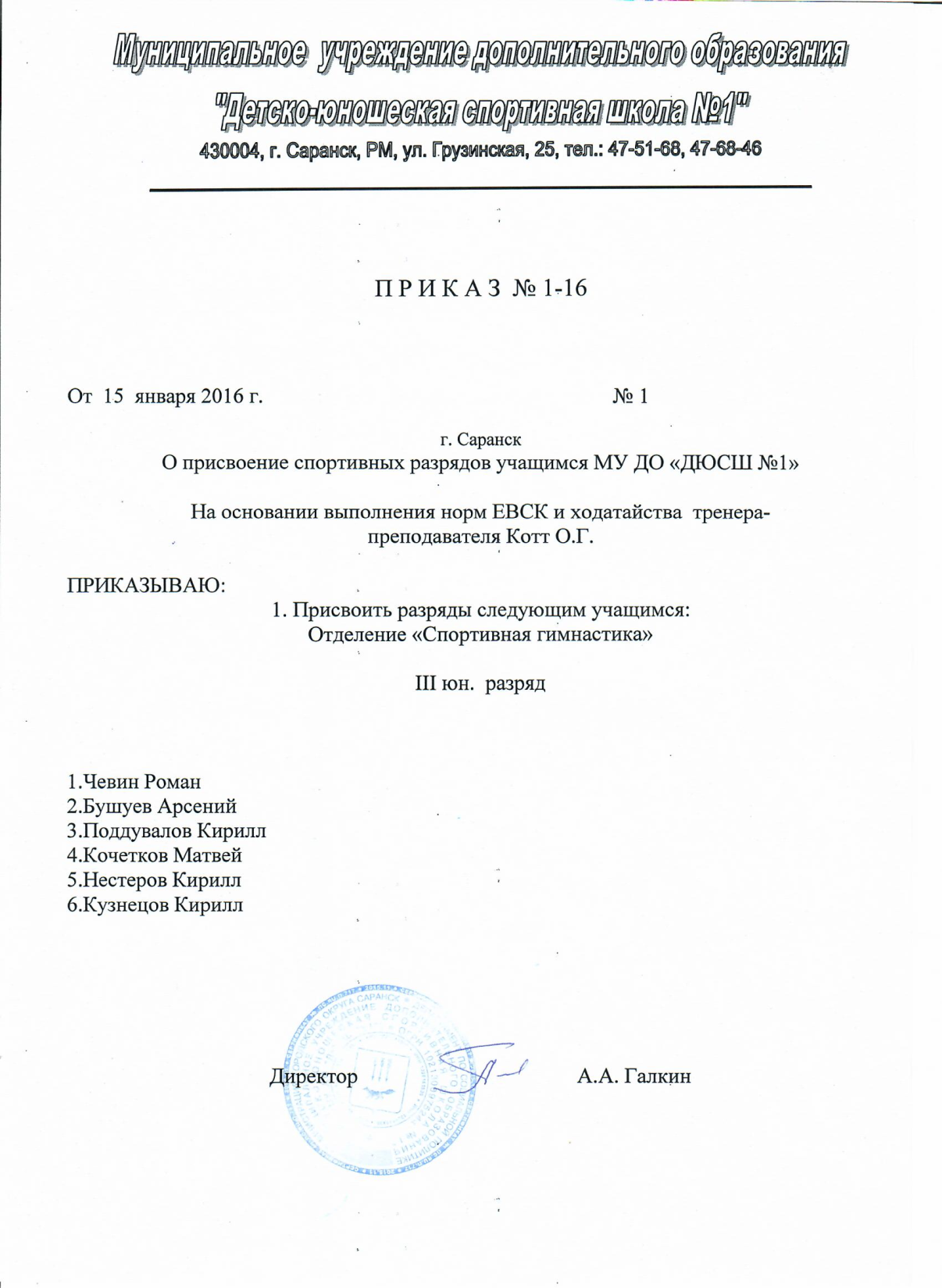 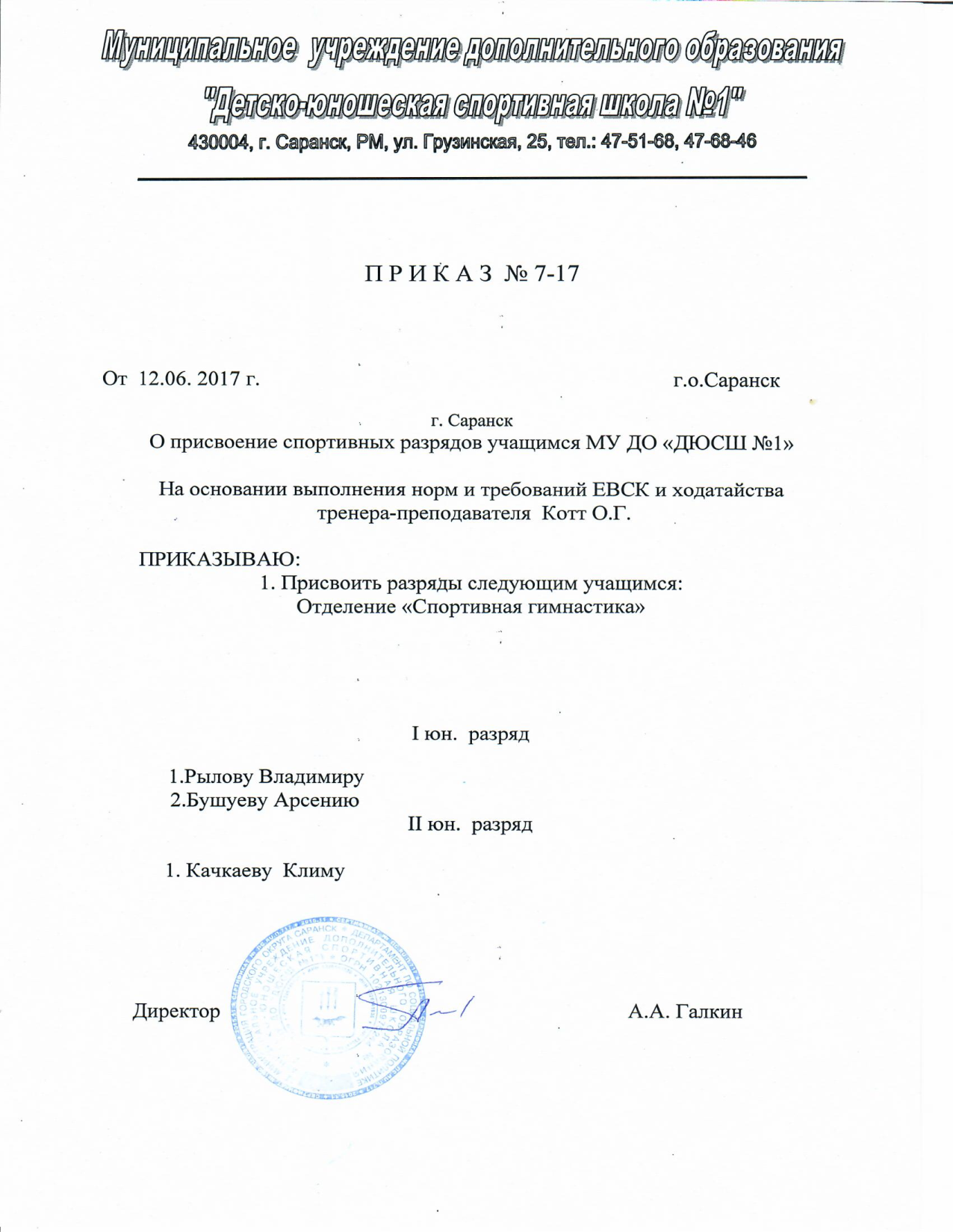 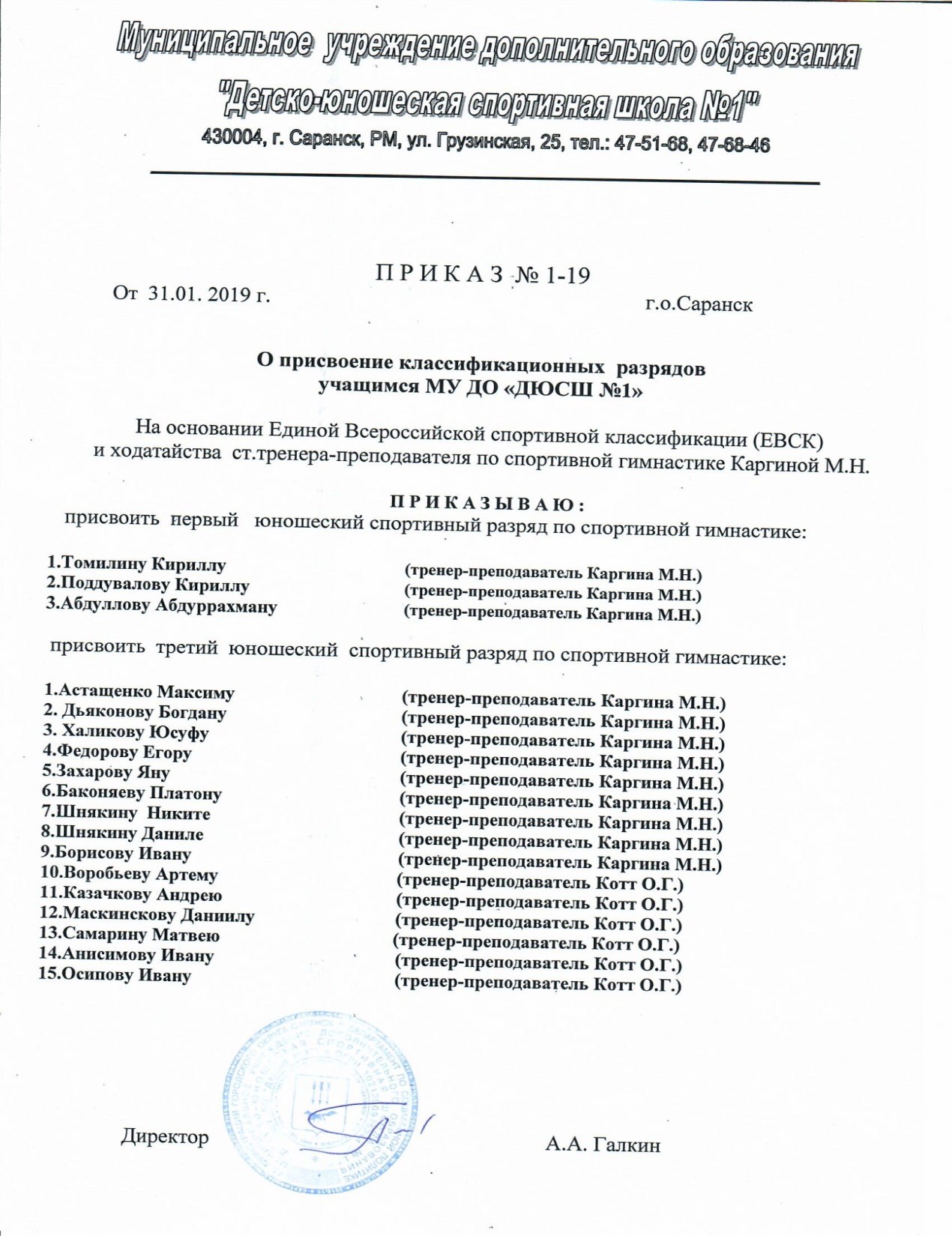 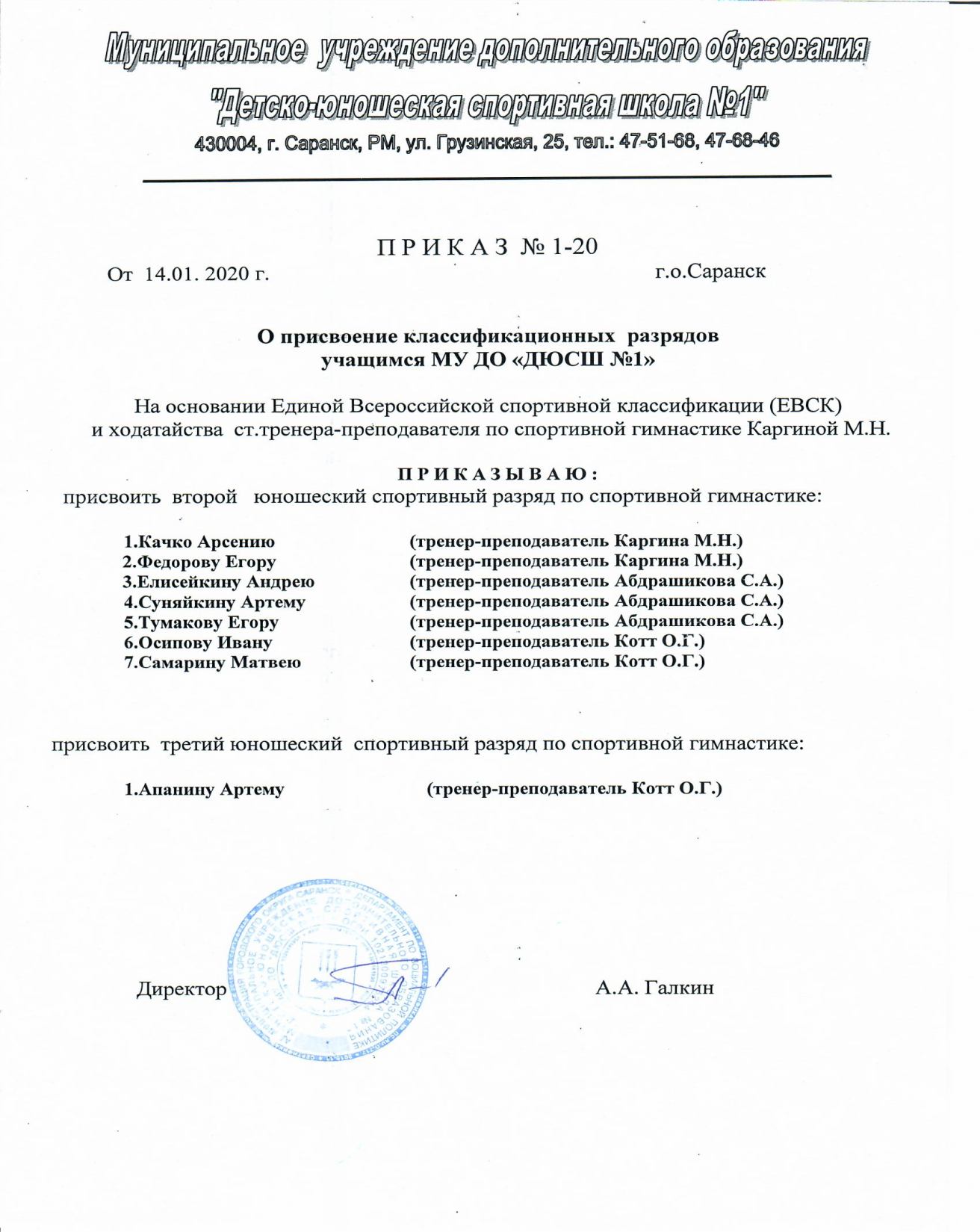 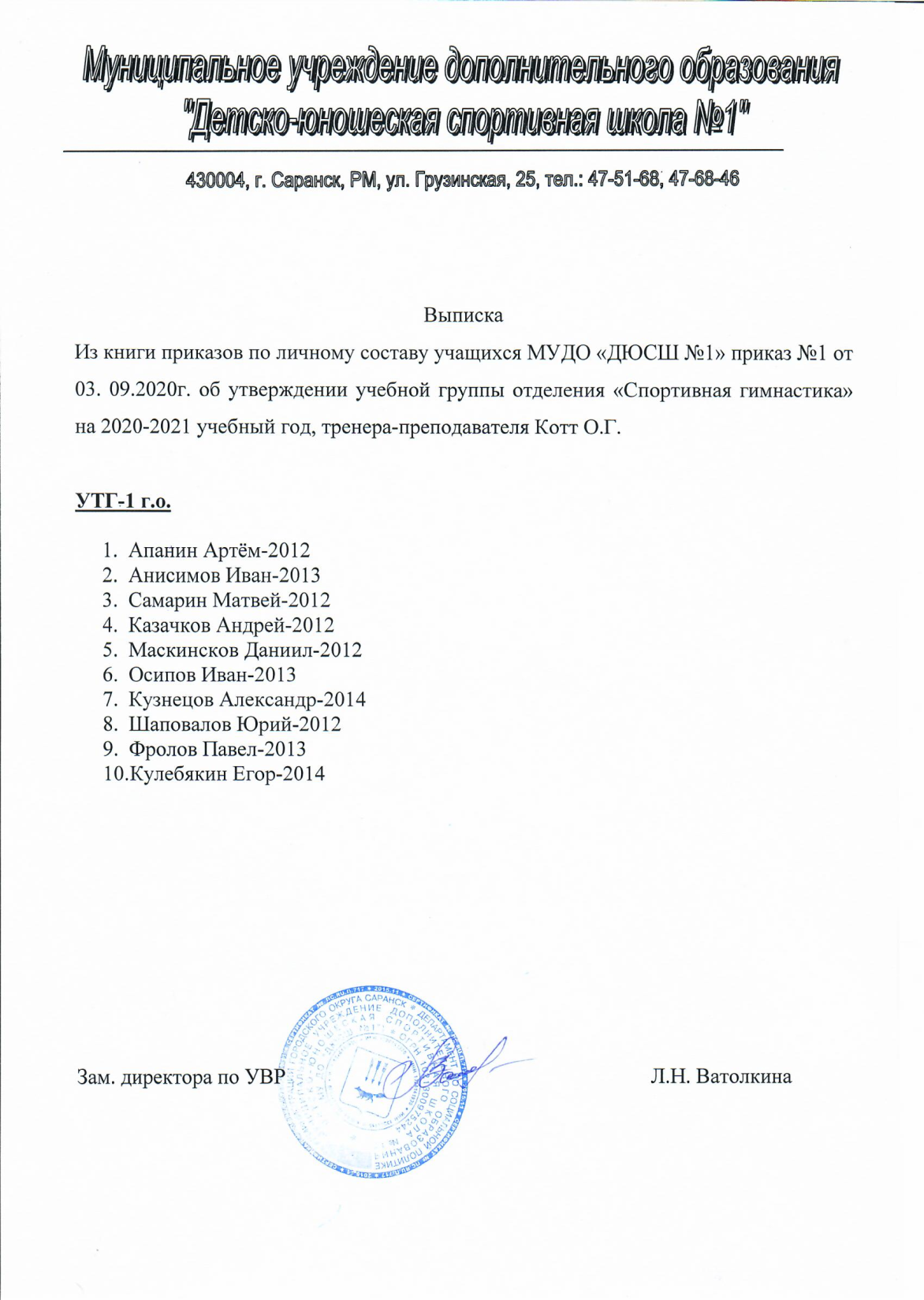 7. Проведение открытых мастер-классов, мероприятий.На уровне образовательной организацииПровела мастер – класс для тренеров-преподавателей ДЮСШ по теме: «Совершенствование спортивно-силовых качеств юных гимнастов» 30.01.2020г. В гимнастическом зале ДЮСШ №1 г. Саранска
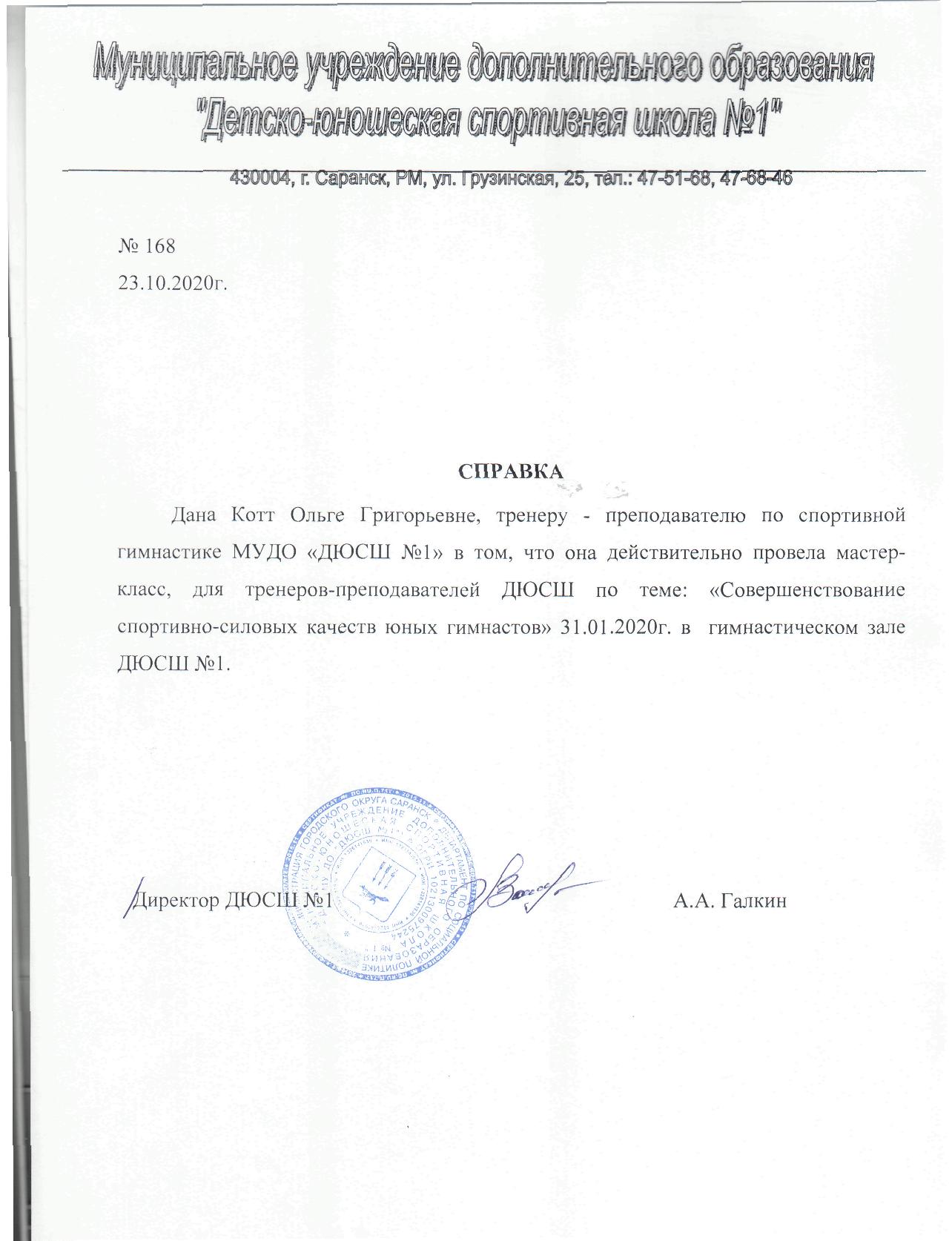 8. Выступление на научно-практических конференциях,семинарах, секция:проведения открытых уроков, мастер-классов, мероприятий:участие в конкурсах.На муниципальном уровне:Принимает активное участие в организации и судействегородских соревнованиях по спортивной гимнастике.
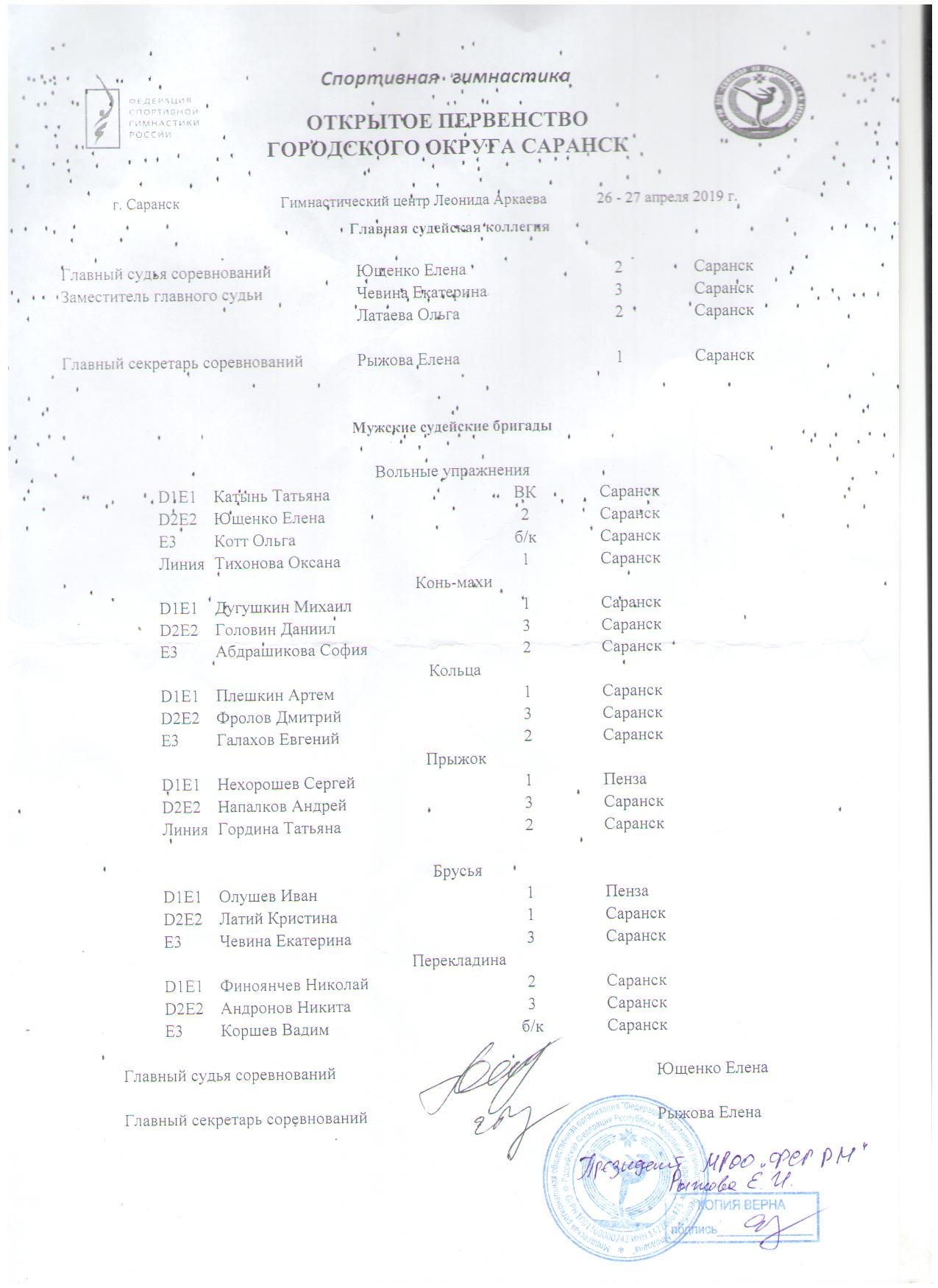 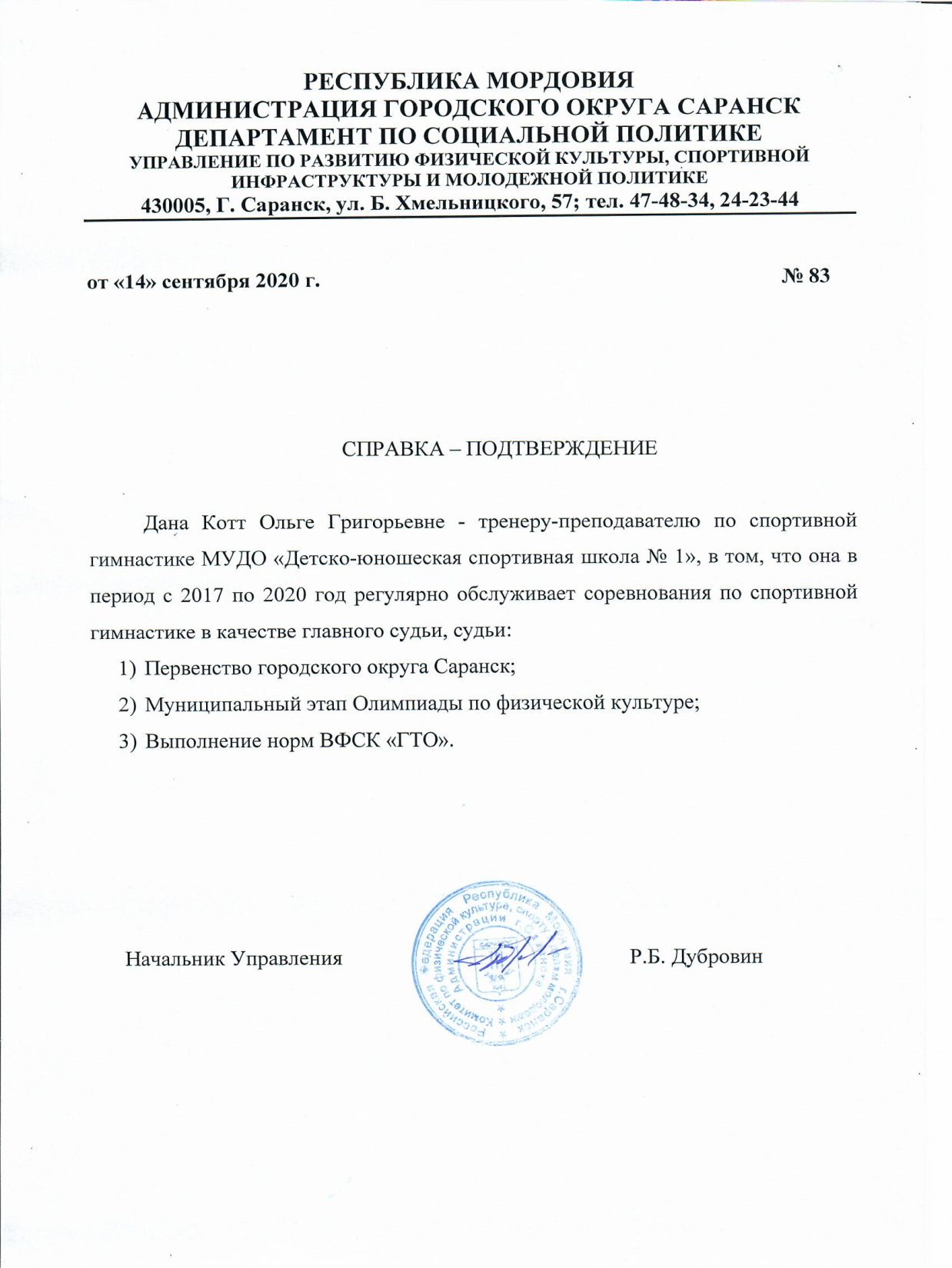 9. Результаты участия воспитанников в официальных соревнованиях.Муниципальный уровень:Осипов Иван: II место в открытом первенстве городского округа Саранска по спортивной гимнастике 2018г; III место на первенстве ДЮСШ №1 г.о. Саранска по спортивной гимнастеке2019г.Анисимов Иван: Iместо на первенстве ДЮСШ №1 г.о. Саранска по спортивной гимнастеке2017г.; III место на первенстве ДЮСШ №1 г.о. Саранска по спортивной гимнастеке2018г.; III место в открытом первенстве городского округа Саранска по спортивной гимнастике 2019г.Маскинсков Даниил: I место в открытом первенстве городского округа Саранска по спортивной гимнастике 2018г; III место на первенстве ДЮСШ №1 г.о. Саранска по спортивной гимнастике 2019г.Апанин Артём: I место на первенстве ДЮСШ №1 г.о. Саранска по спортивной гимнастике 2019г.Самарин Матвей: I место на первенстве ДЮСШ №1 г.о. Саранска по спортивной гимнастике 2019г.
Всероссийский уровень:Рылов Владимир: I место соревнования среди городов Российской Федерации по спортивной гимнастике «Кувырок – 2016г.»Чевин Роман: I место соревнования среди городов Российской Федерации по спортивной гимнастике «Кувырок – 2017г.»
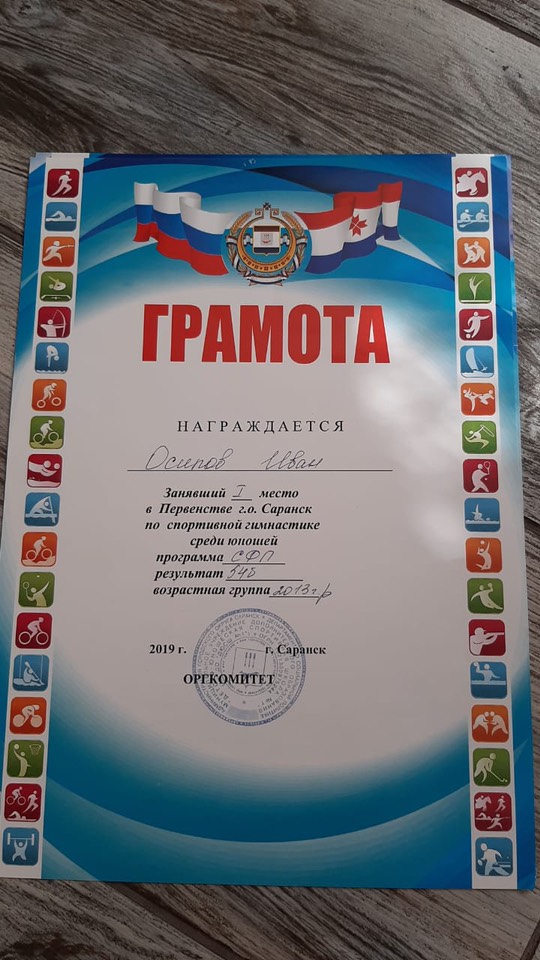 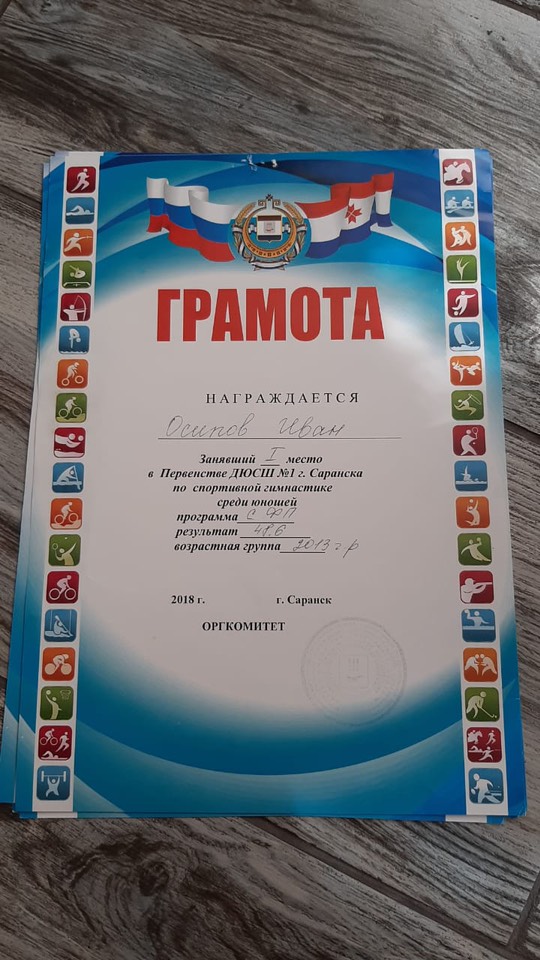 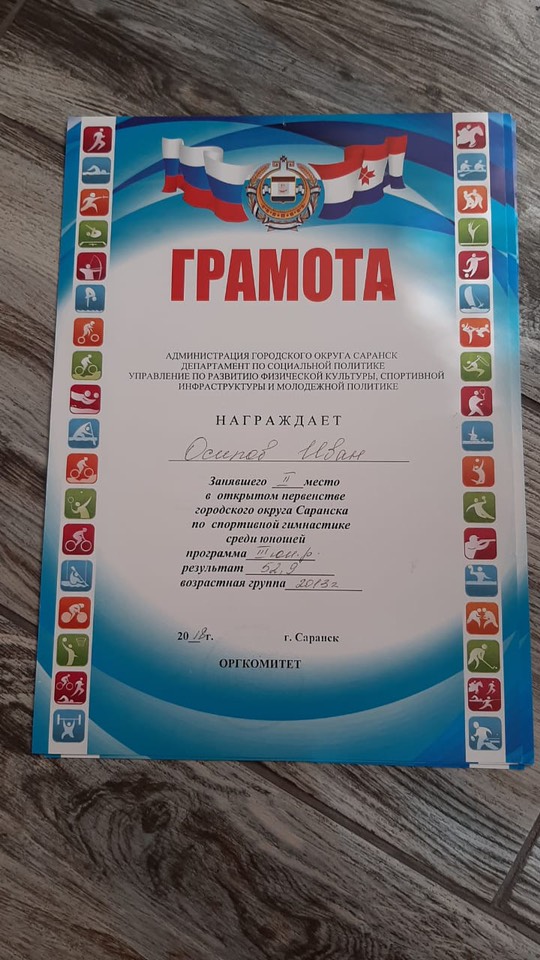 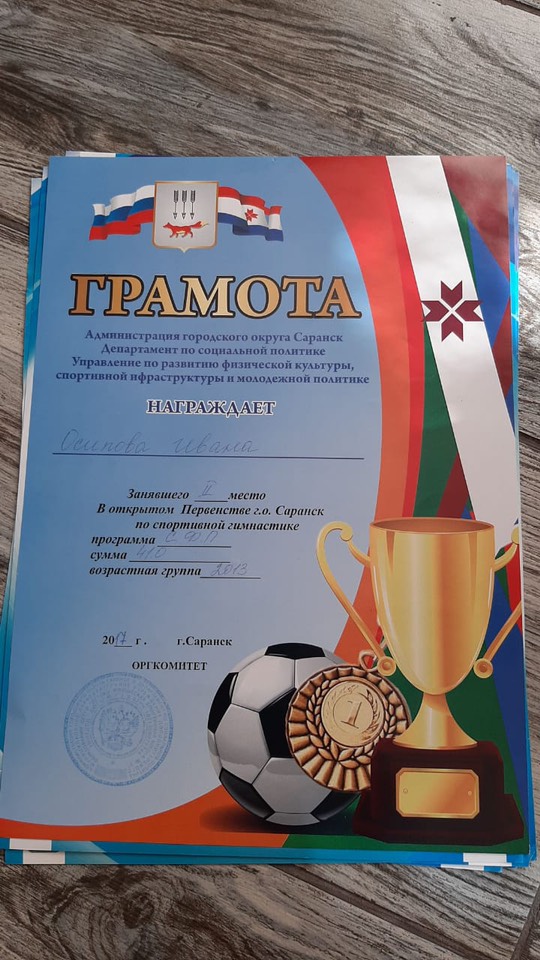 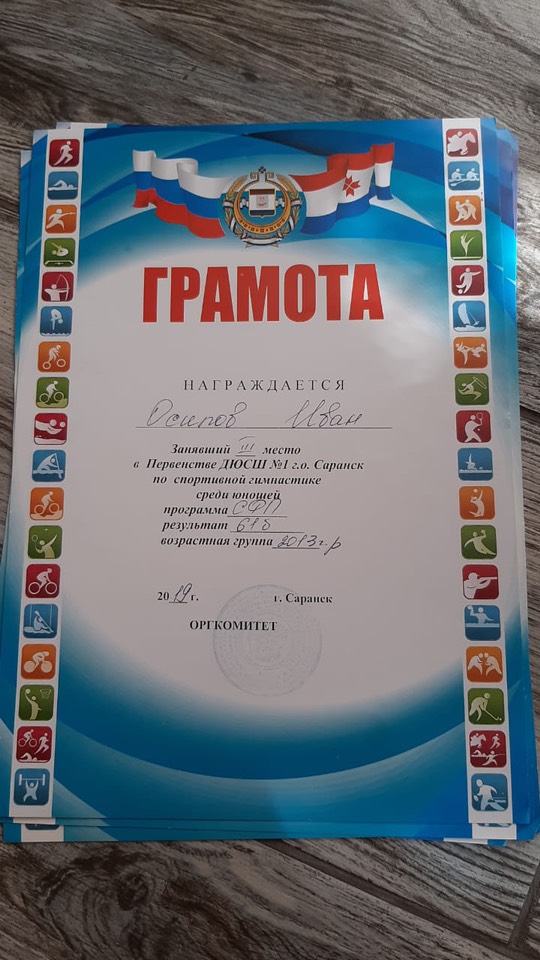 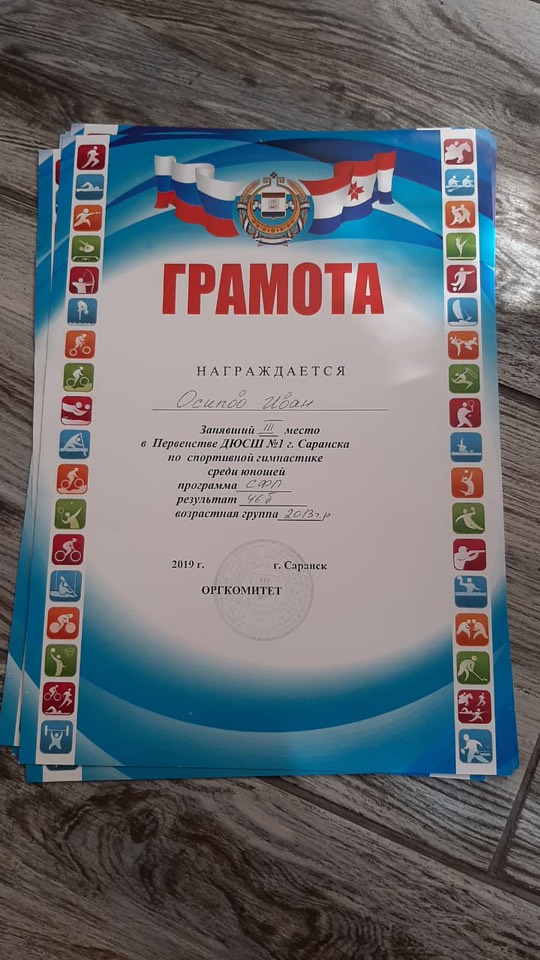 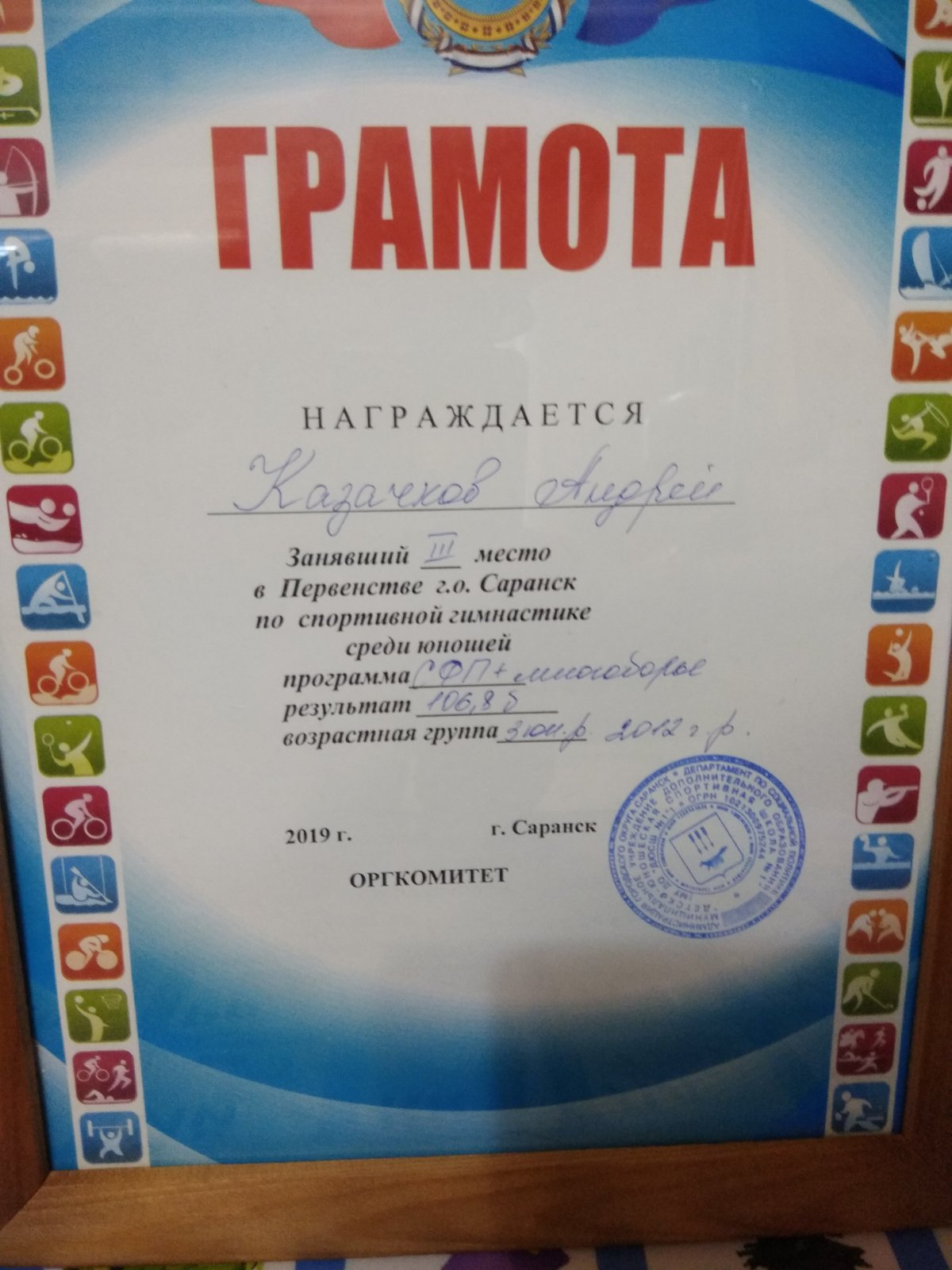 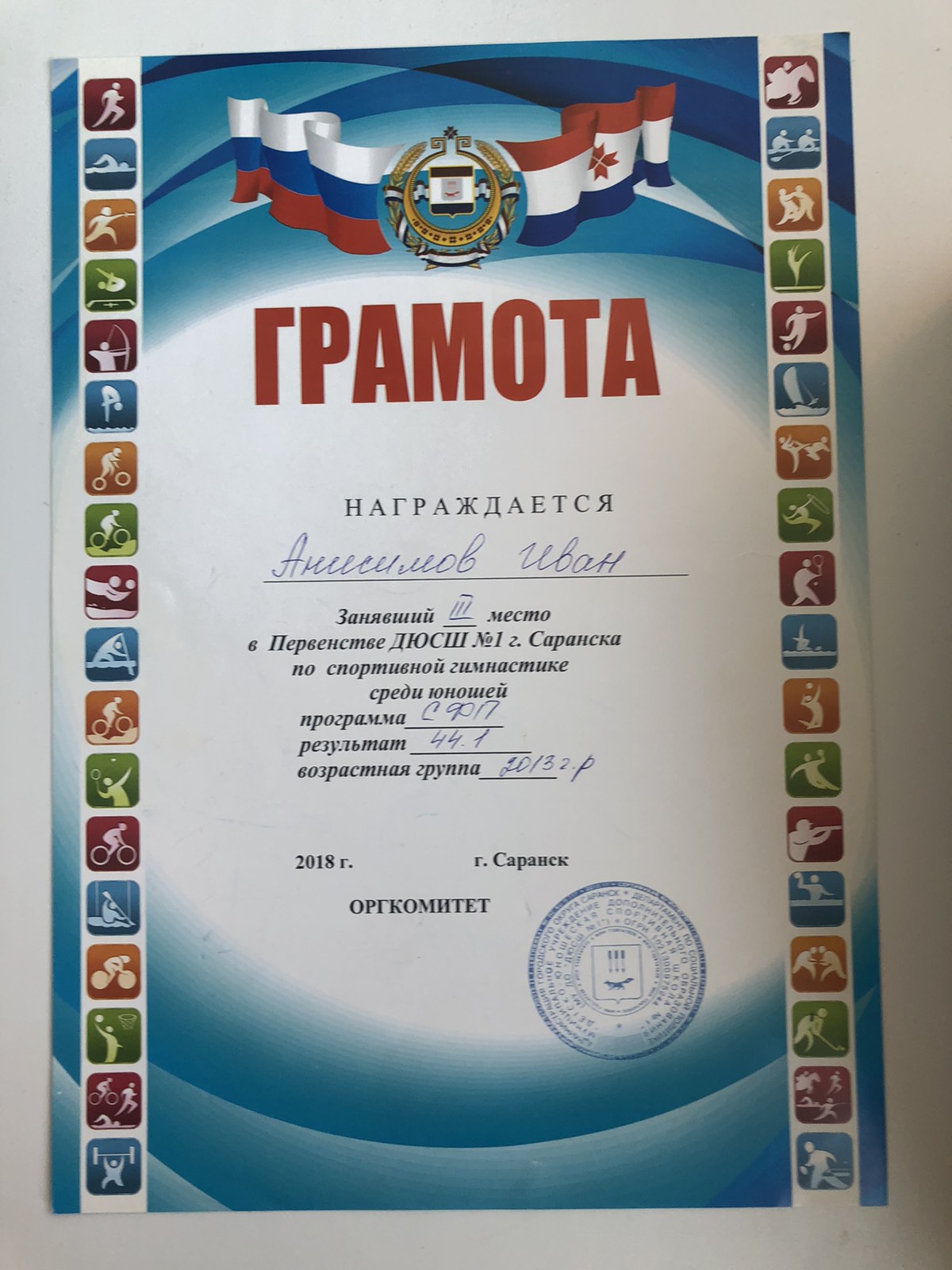 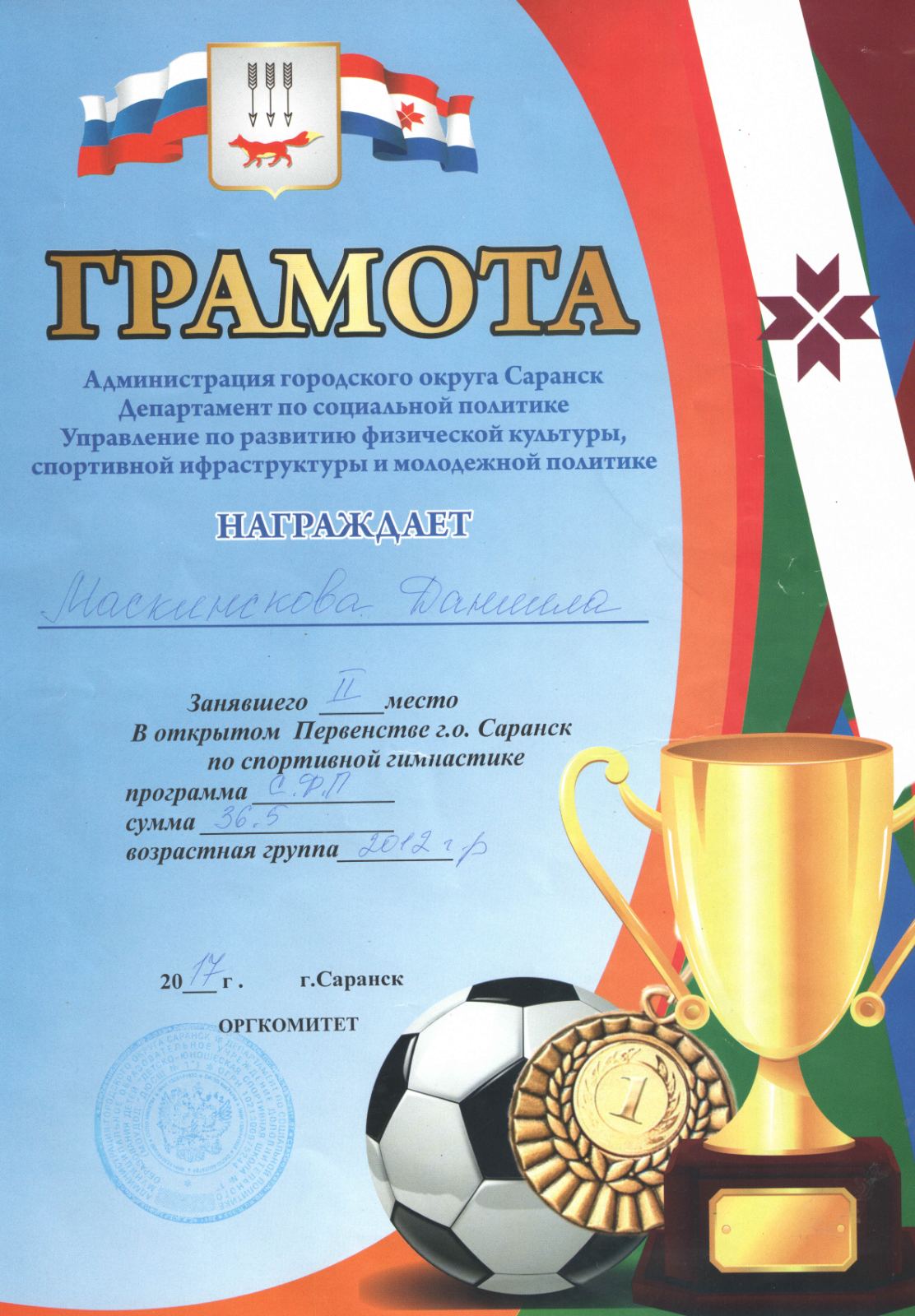 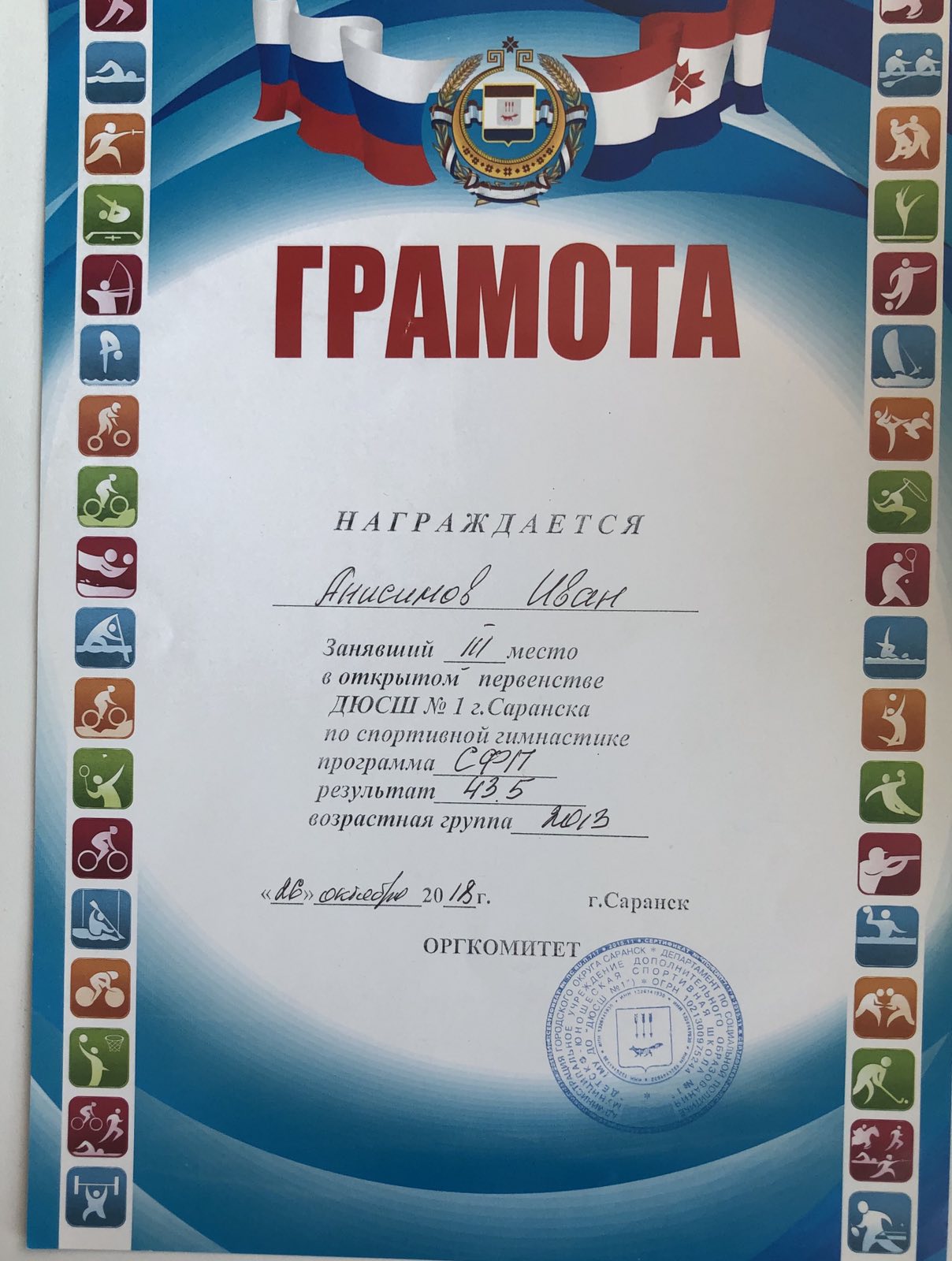 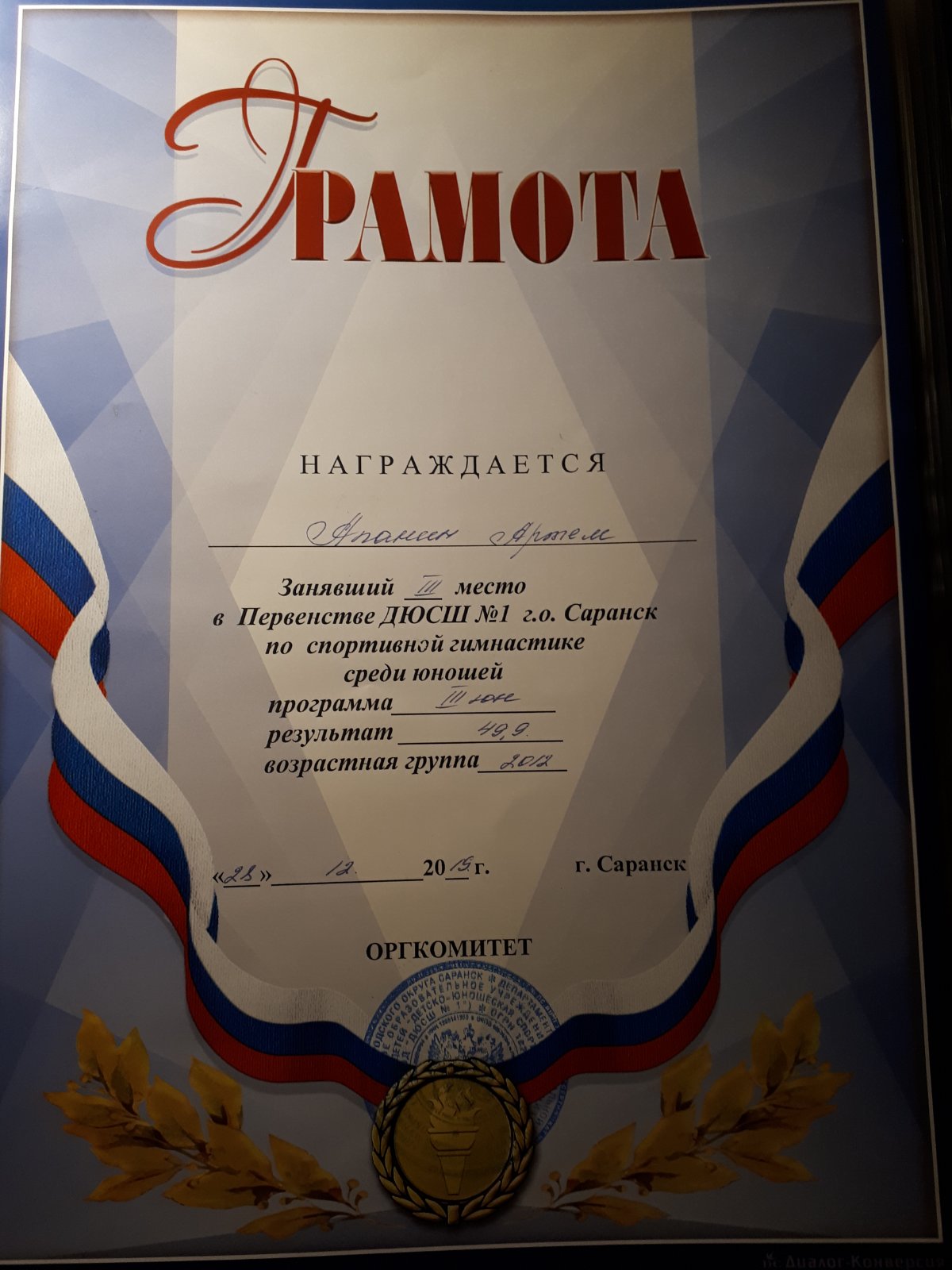 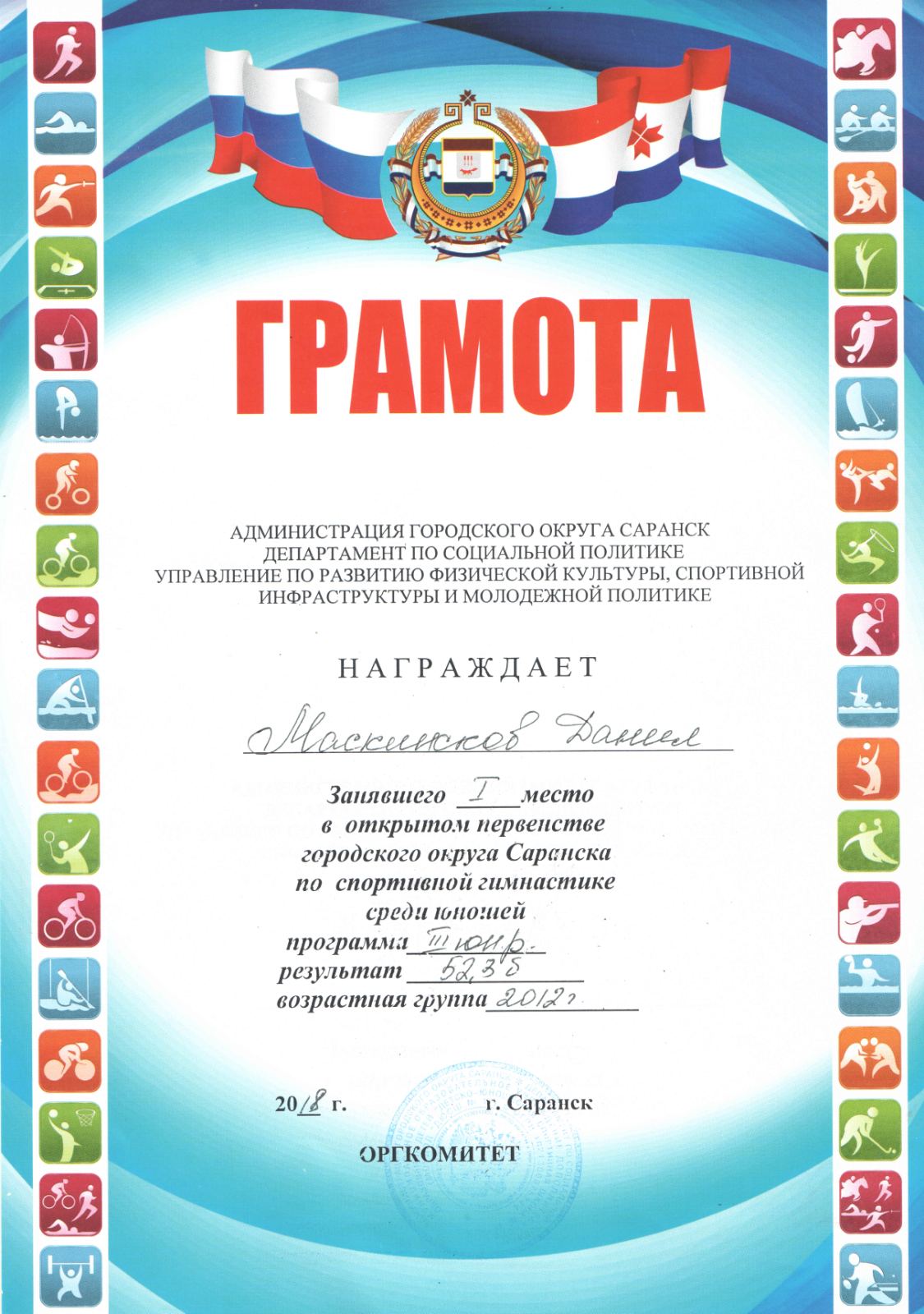 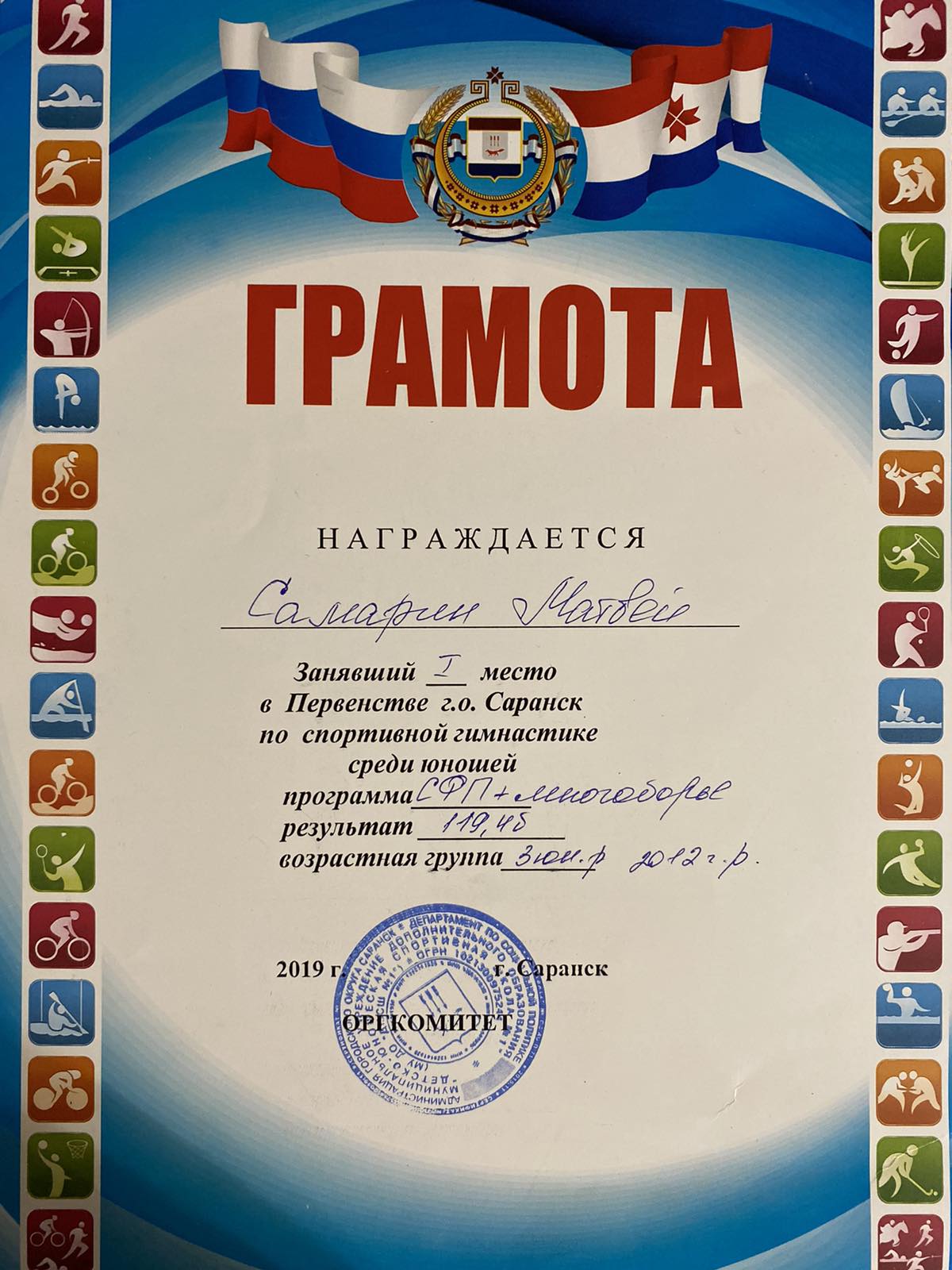 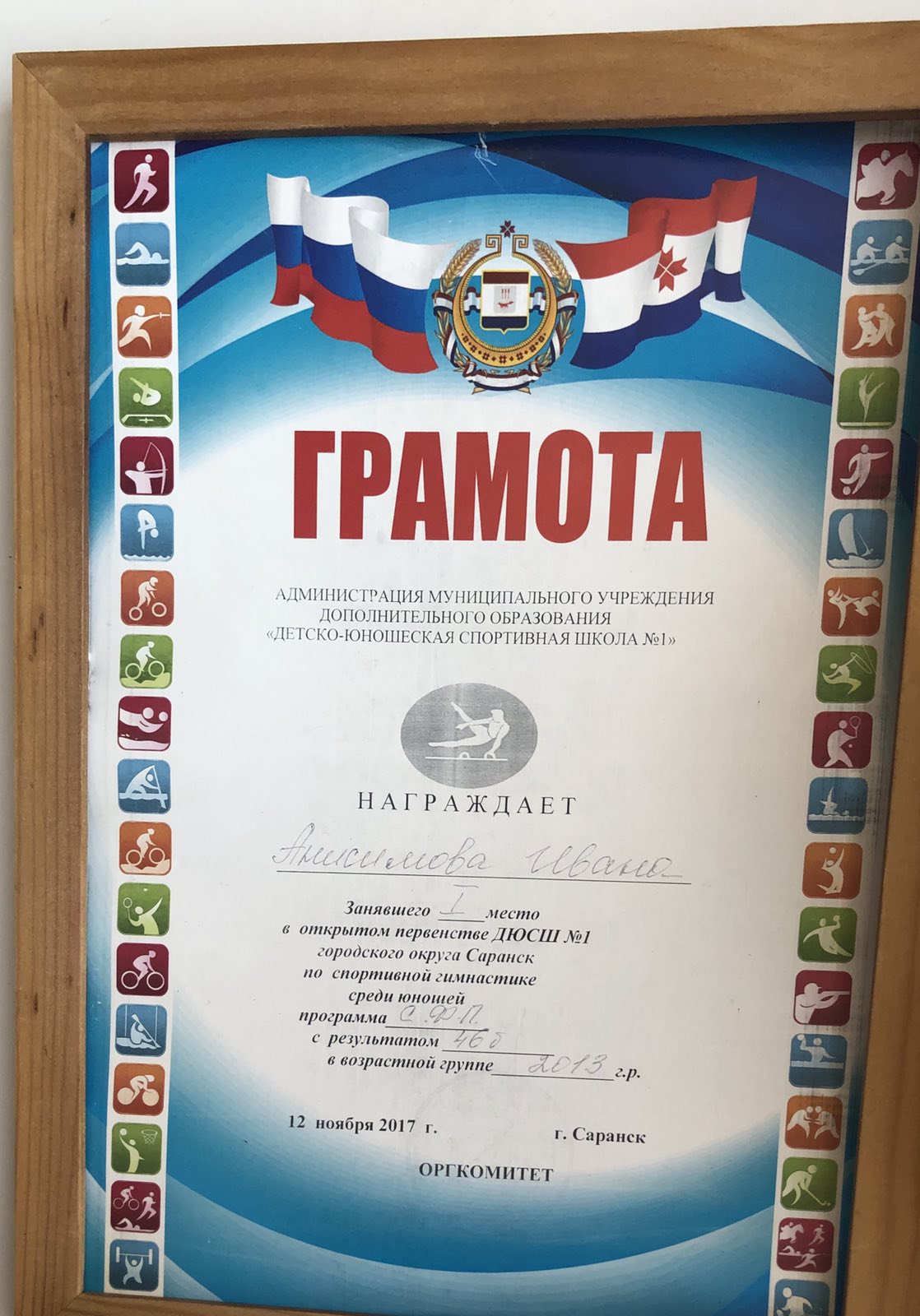 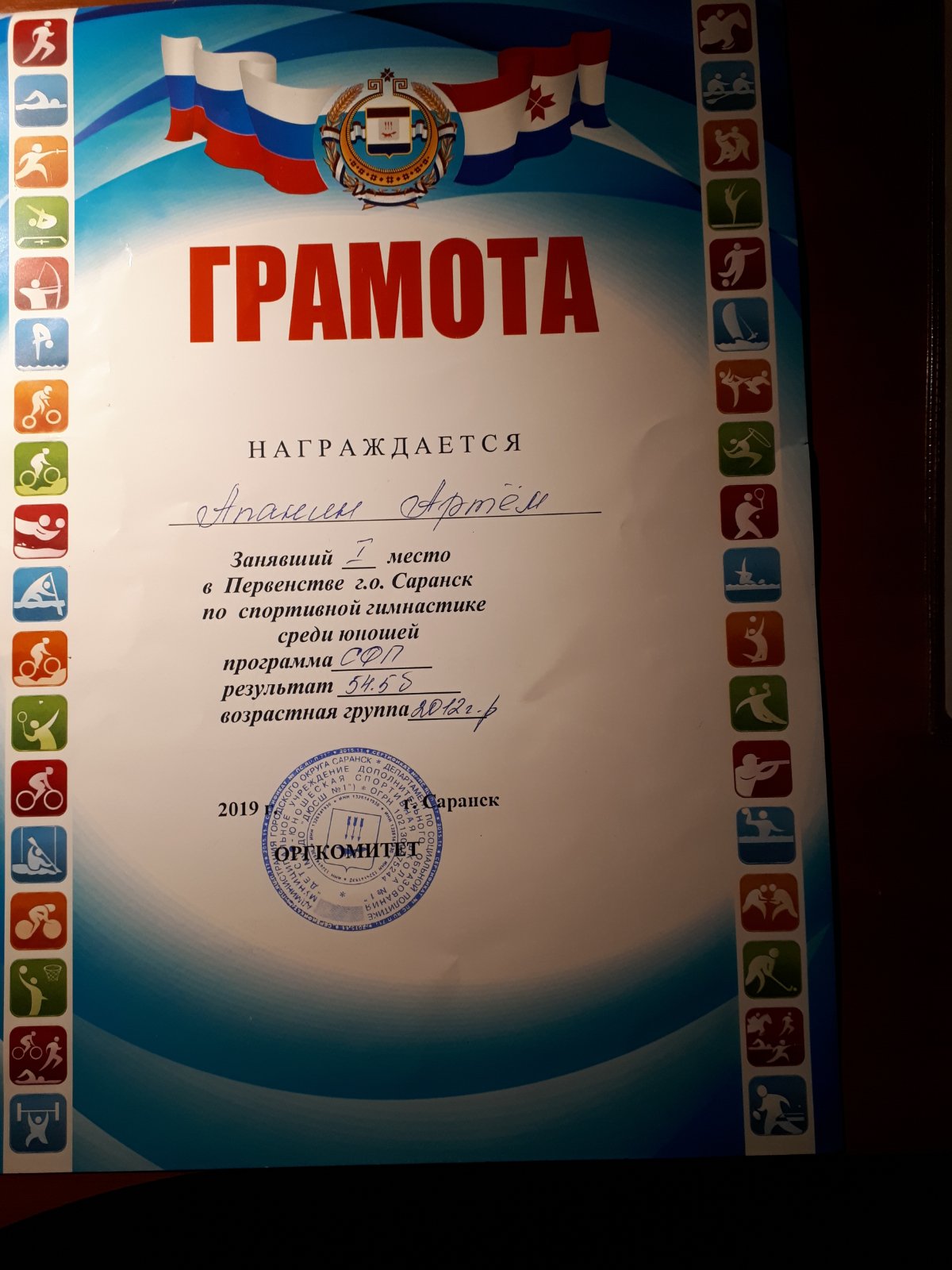 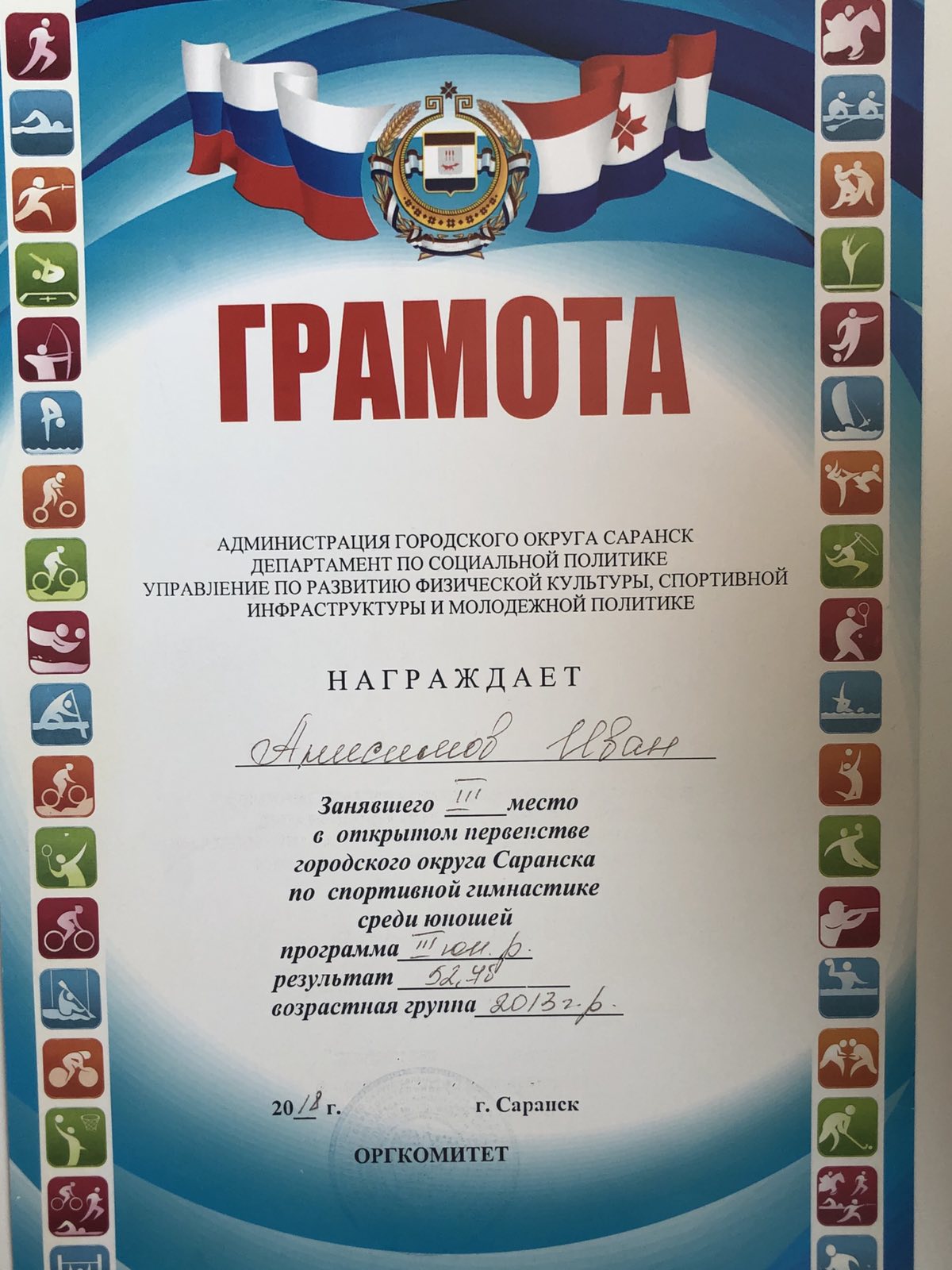 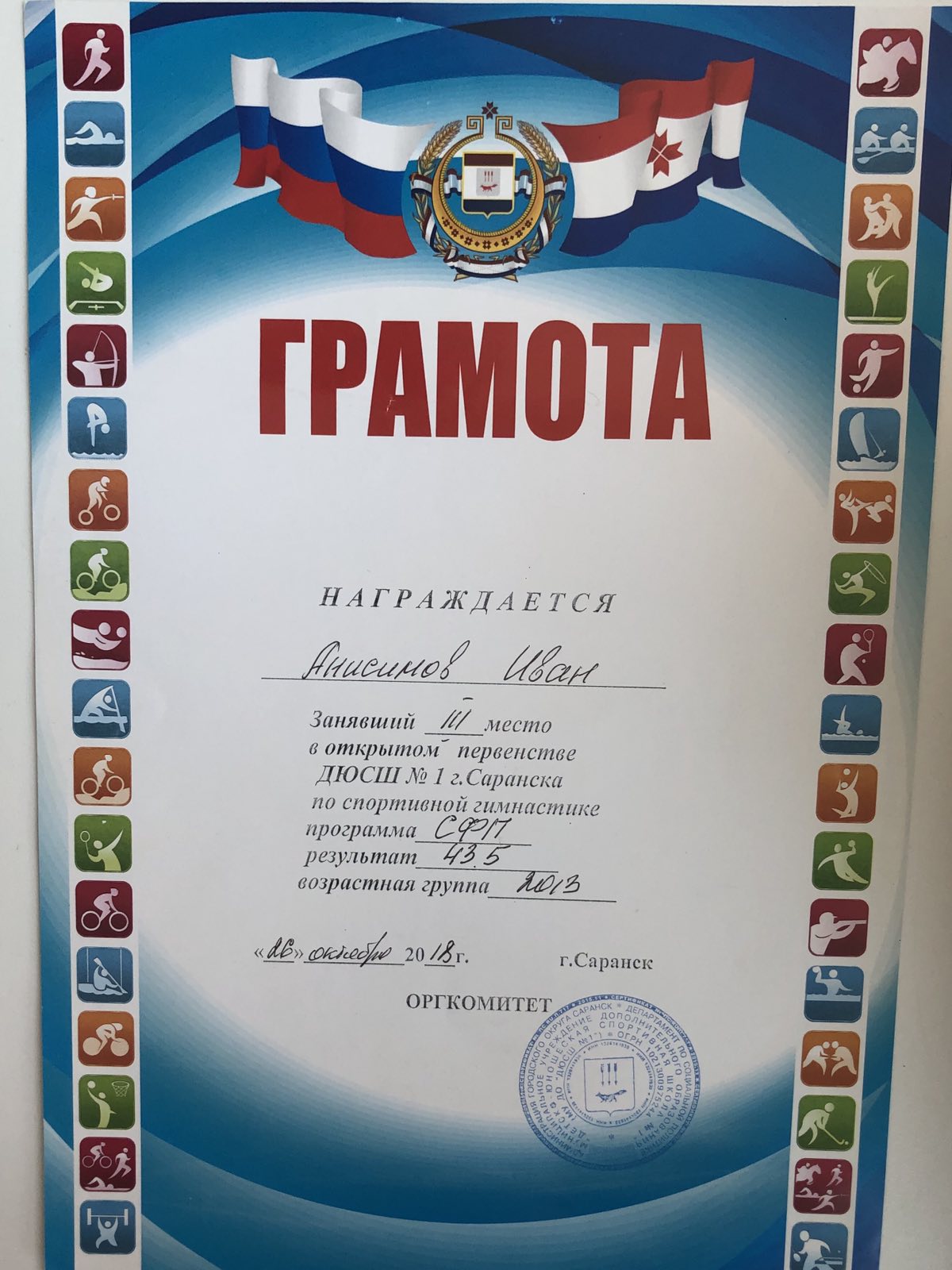 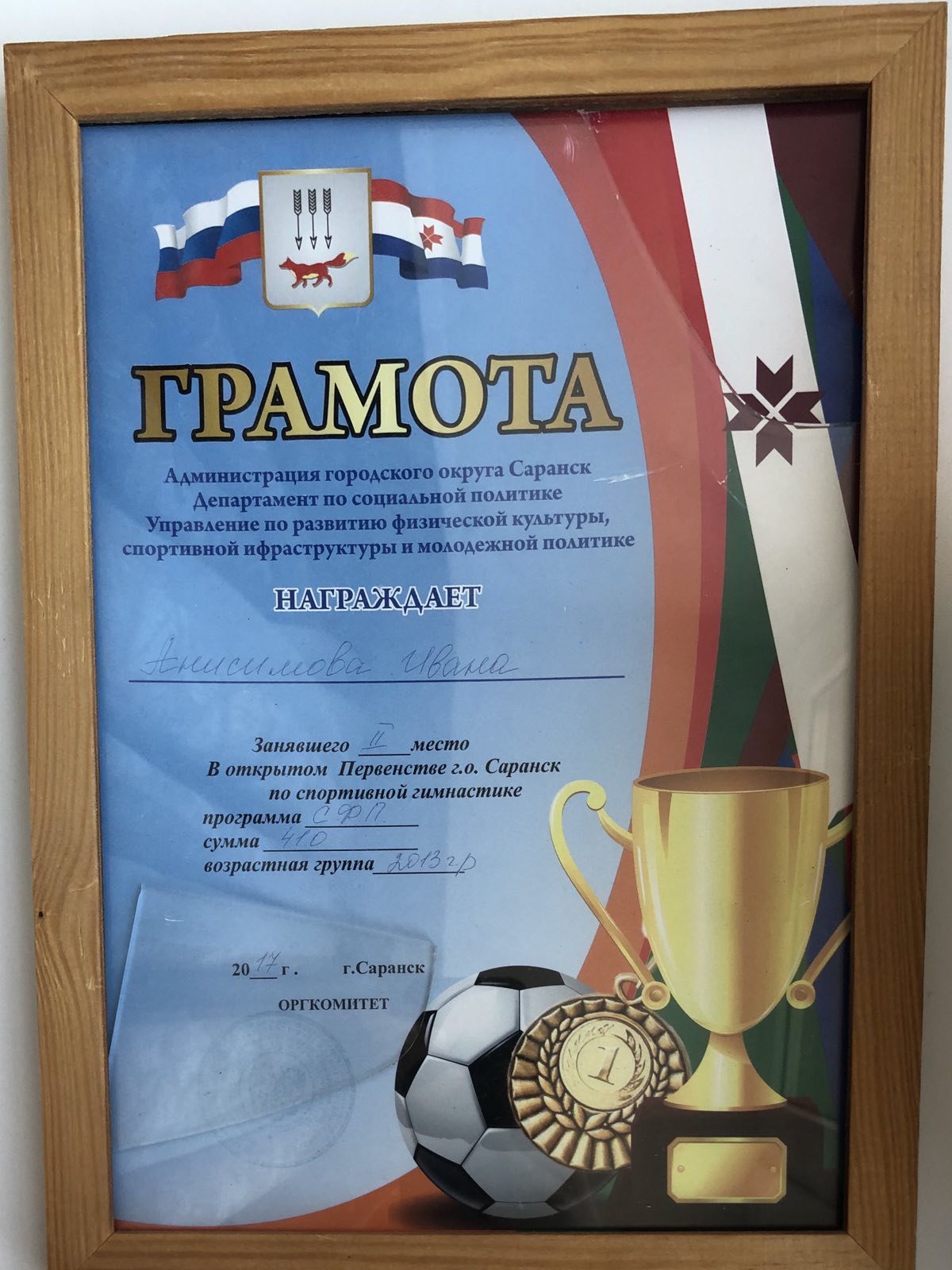 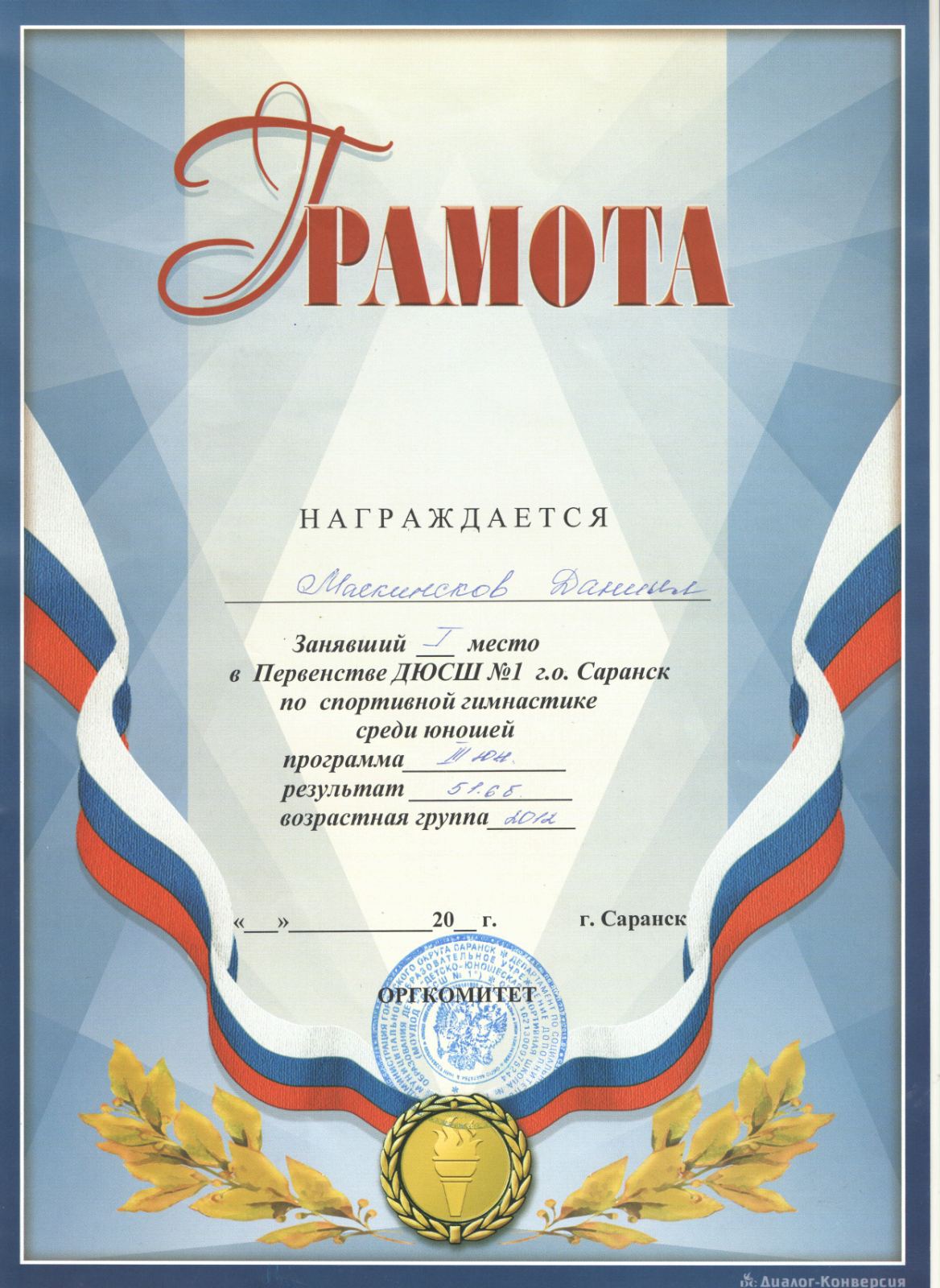 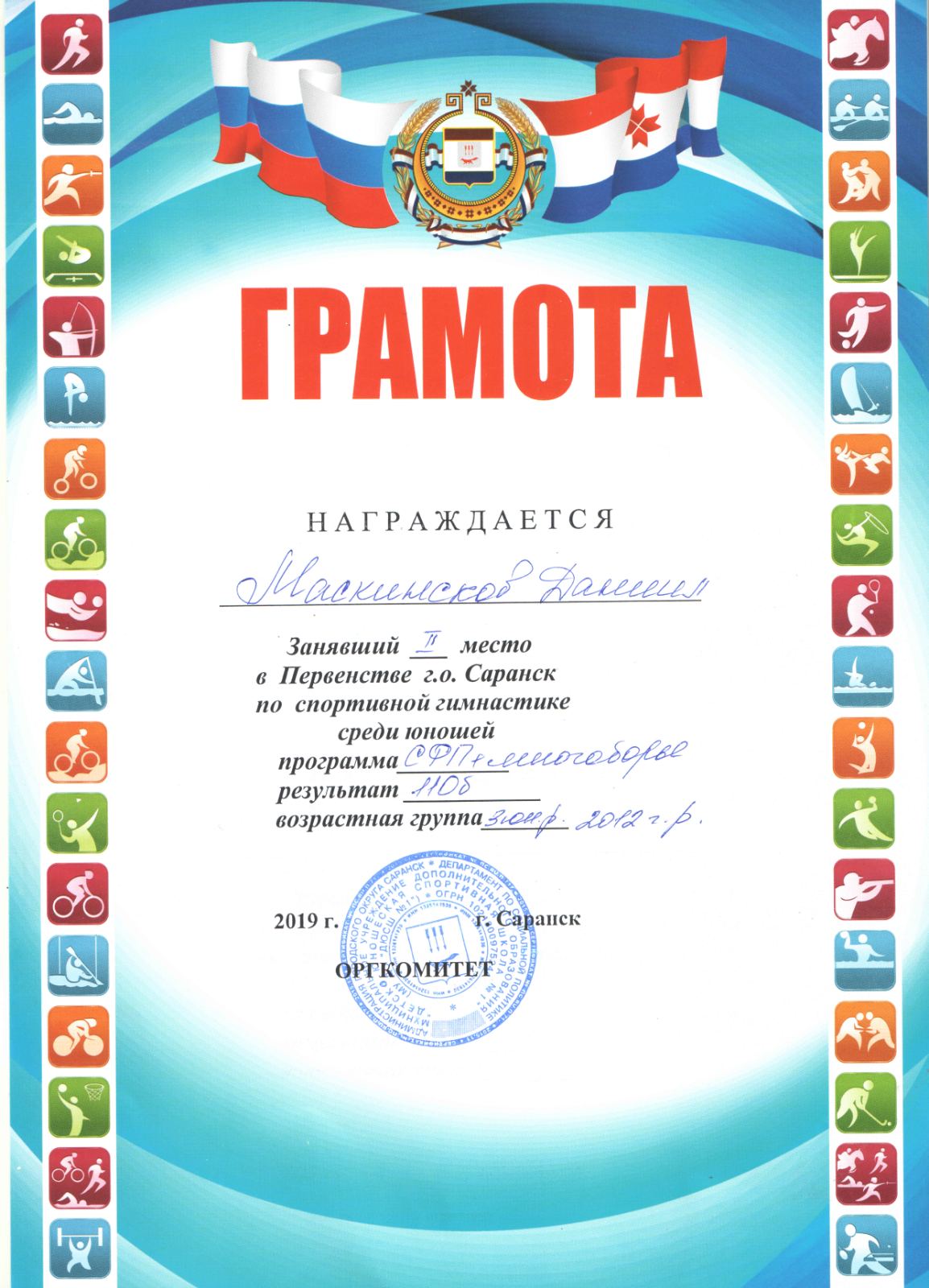 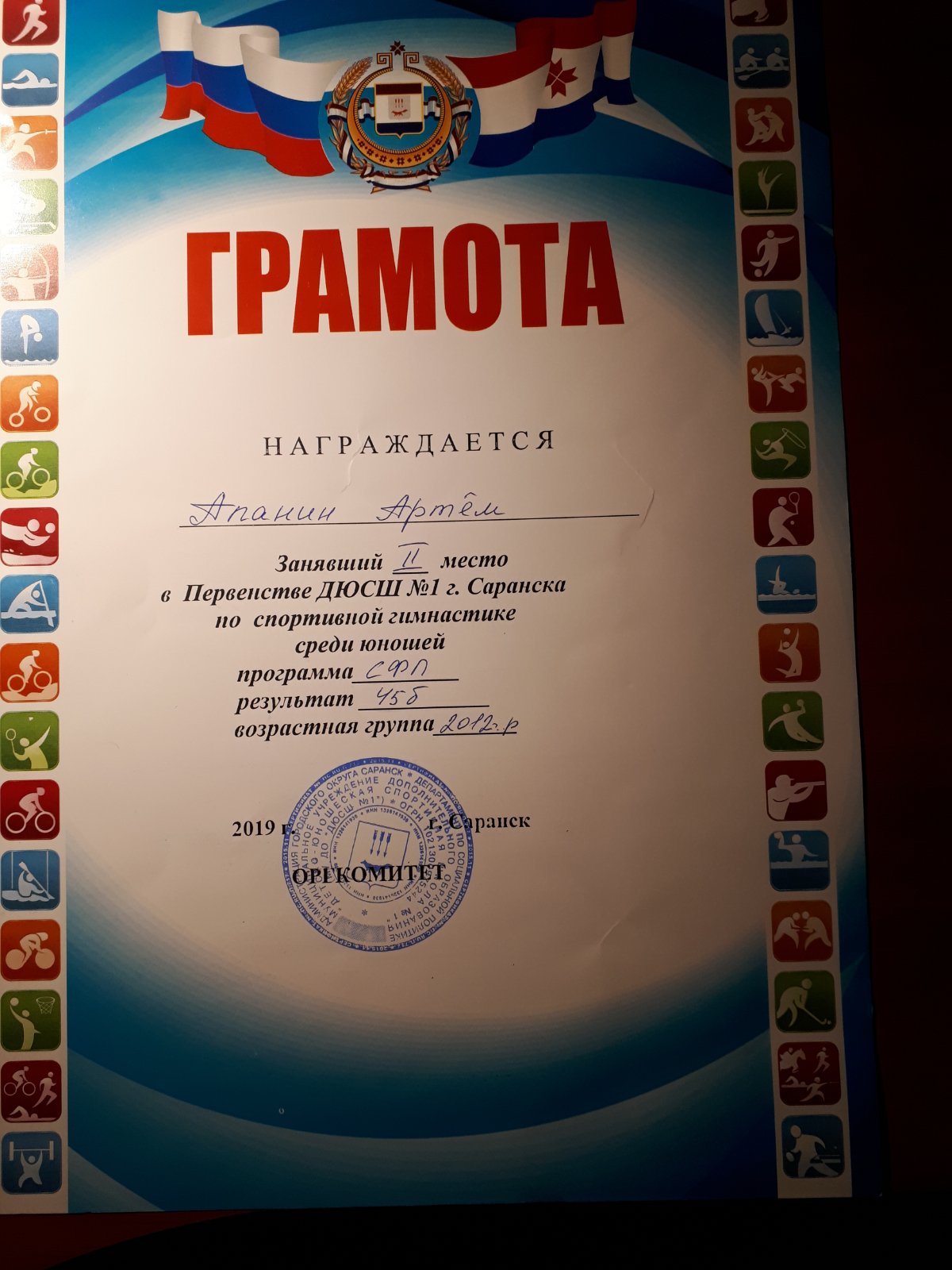 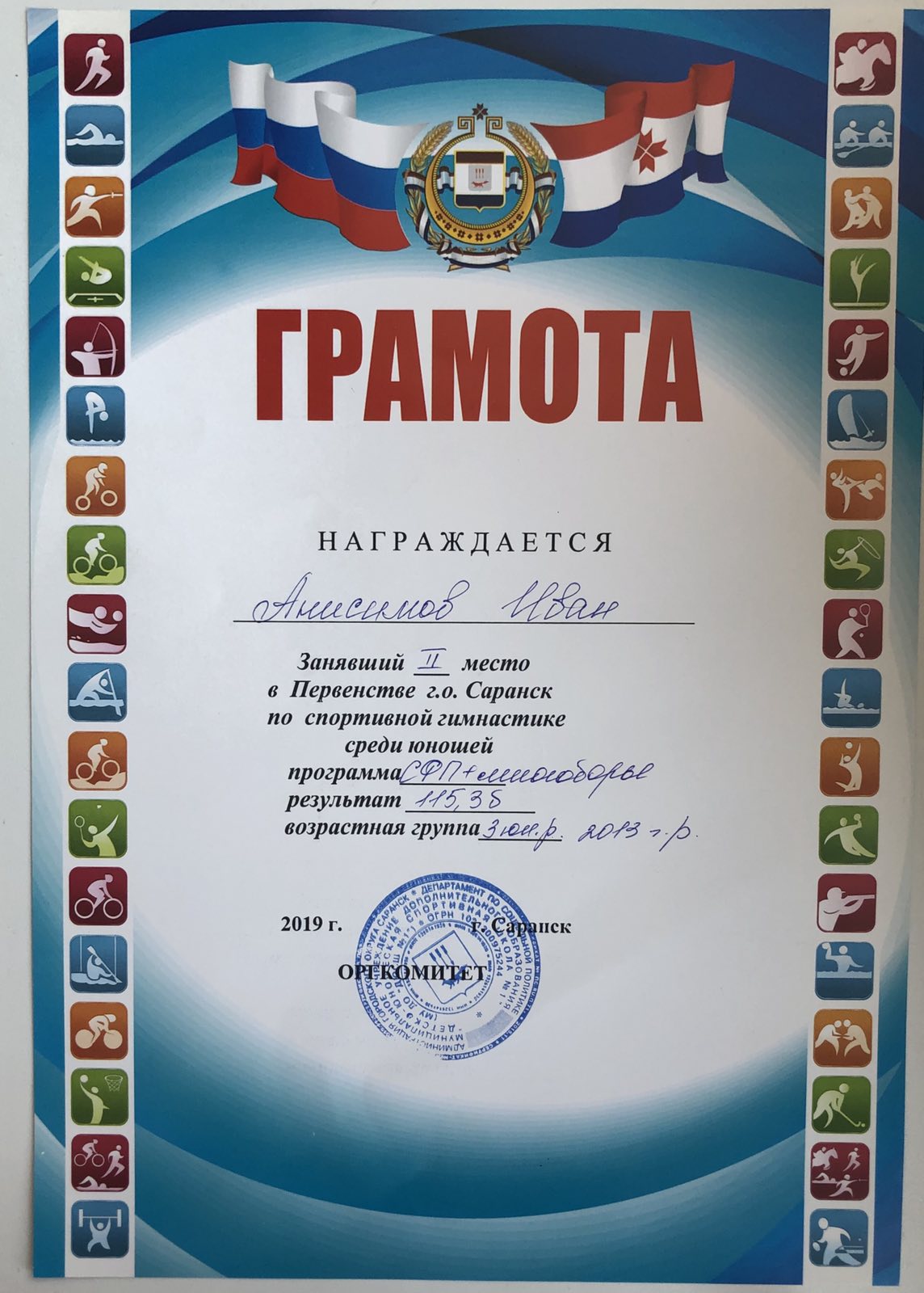 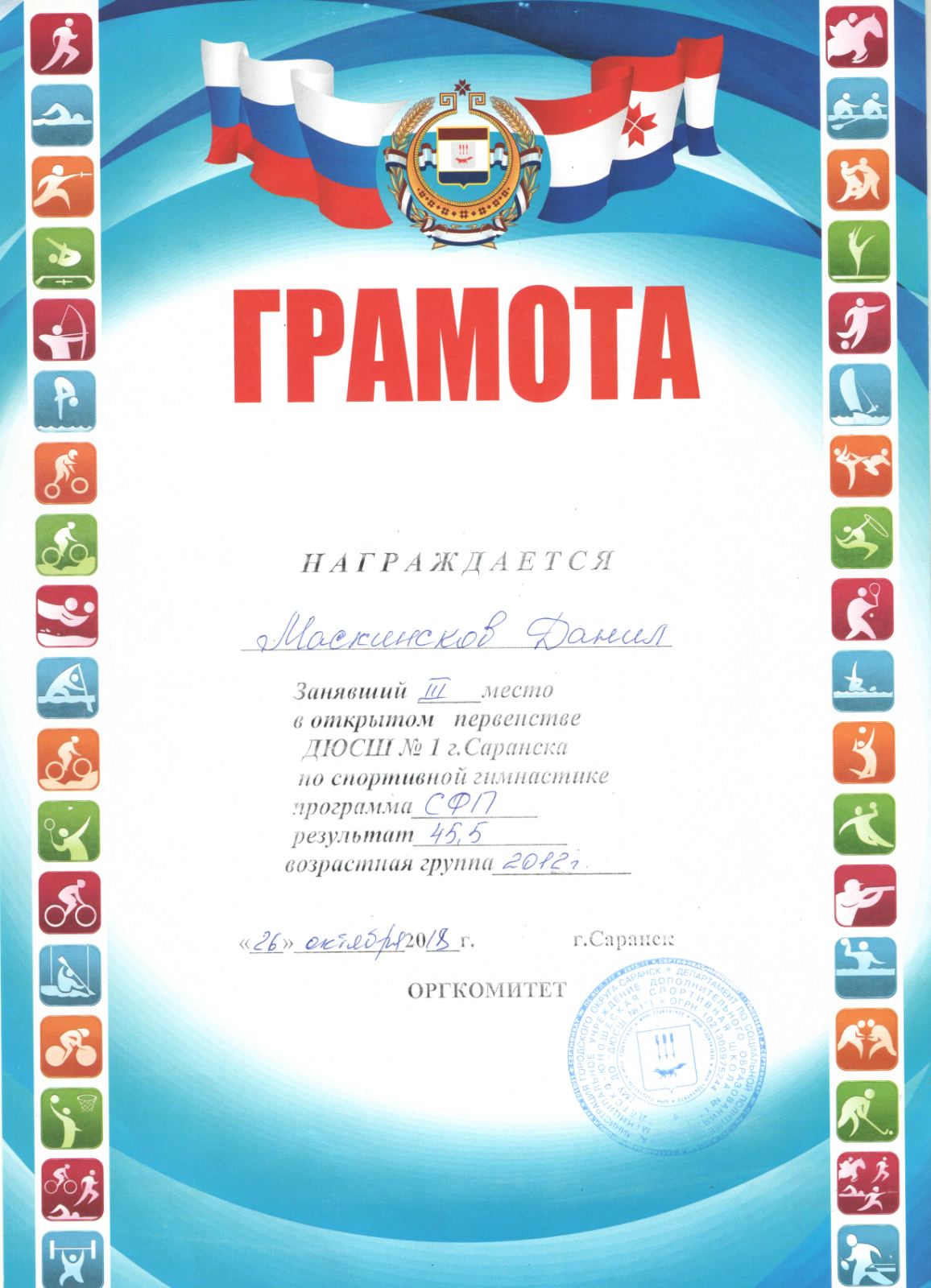 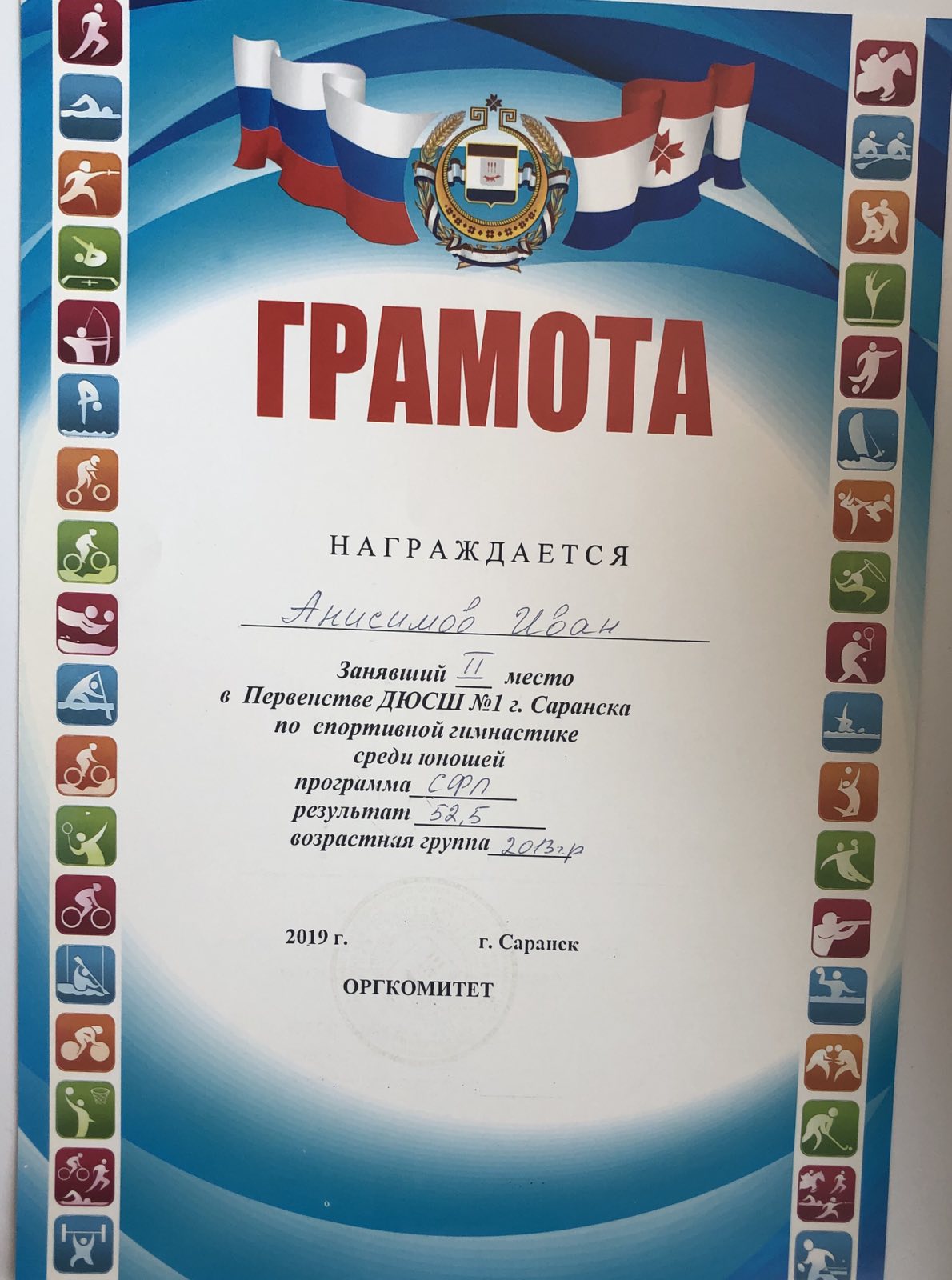 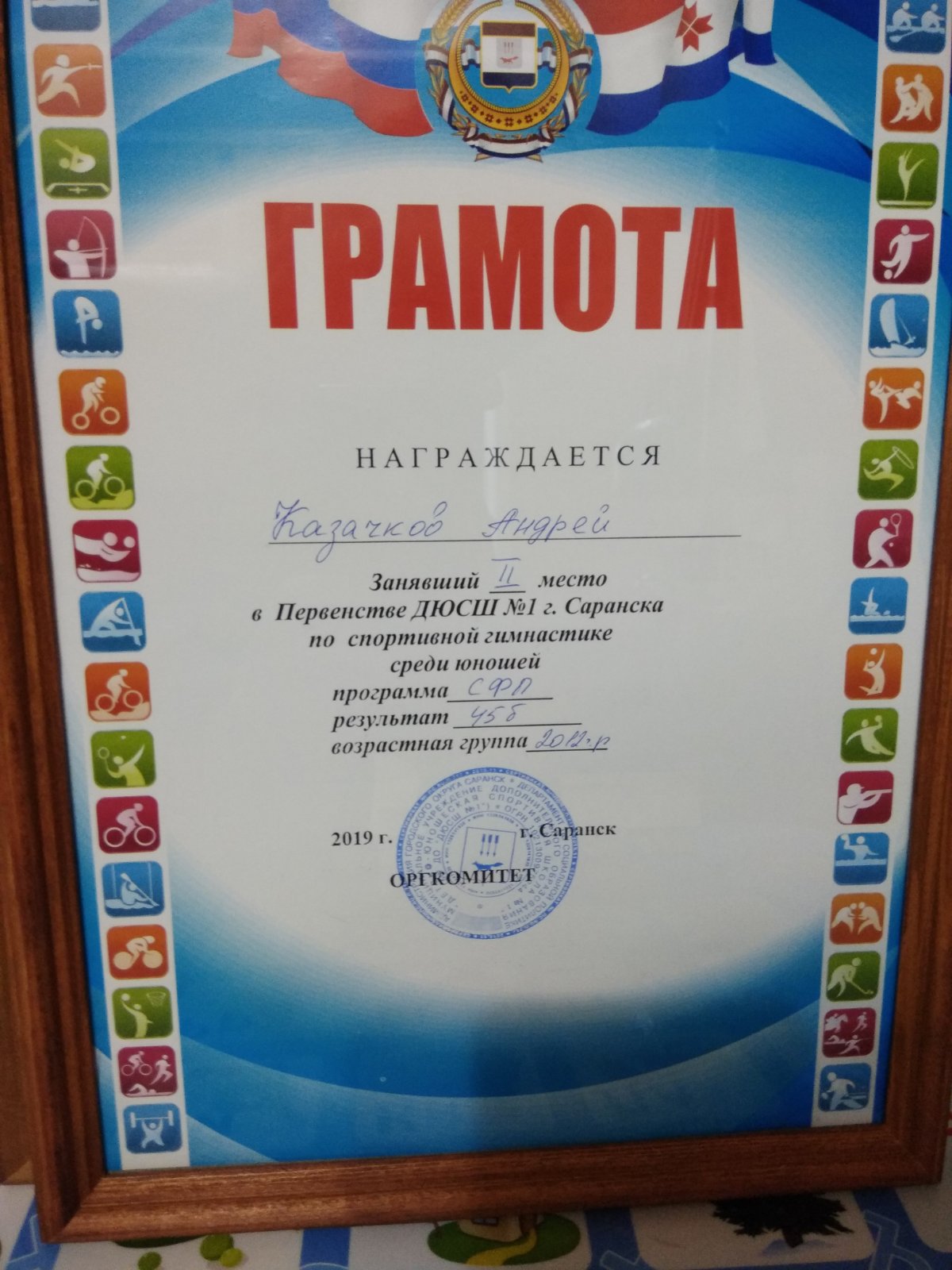 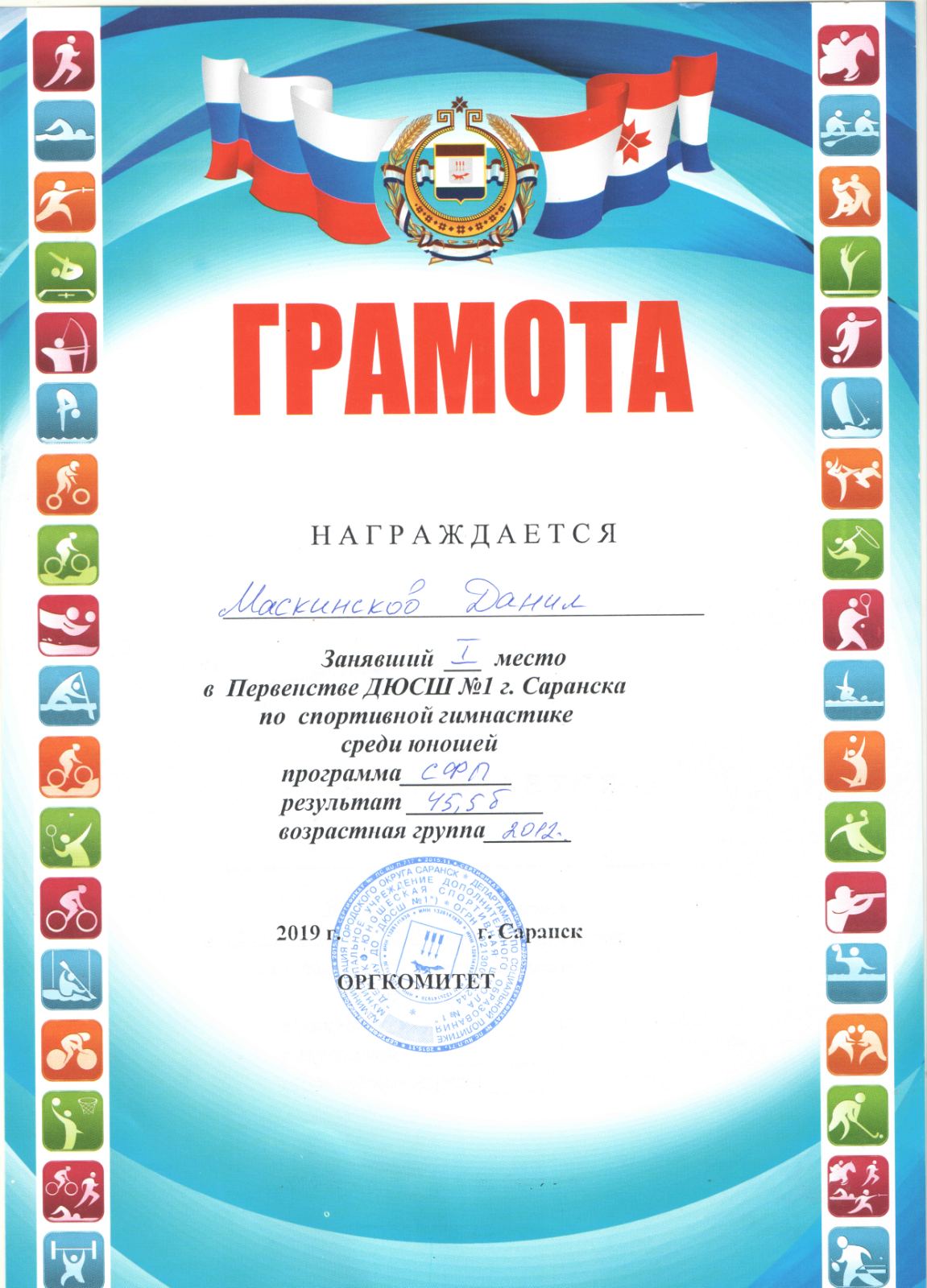 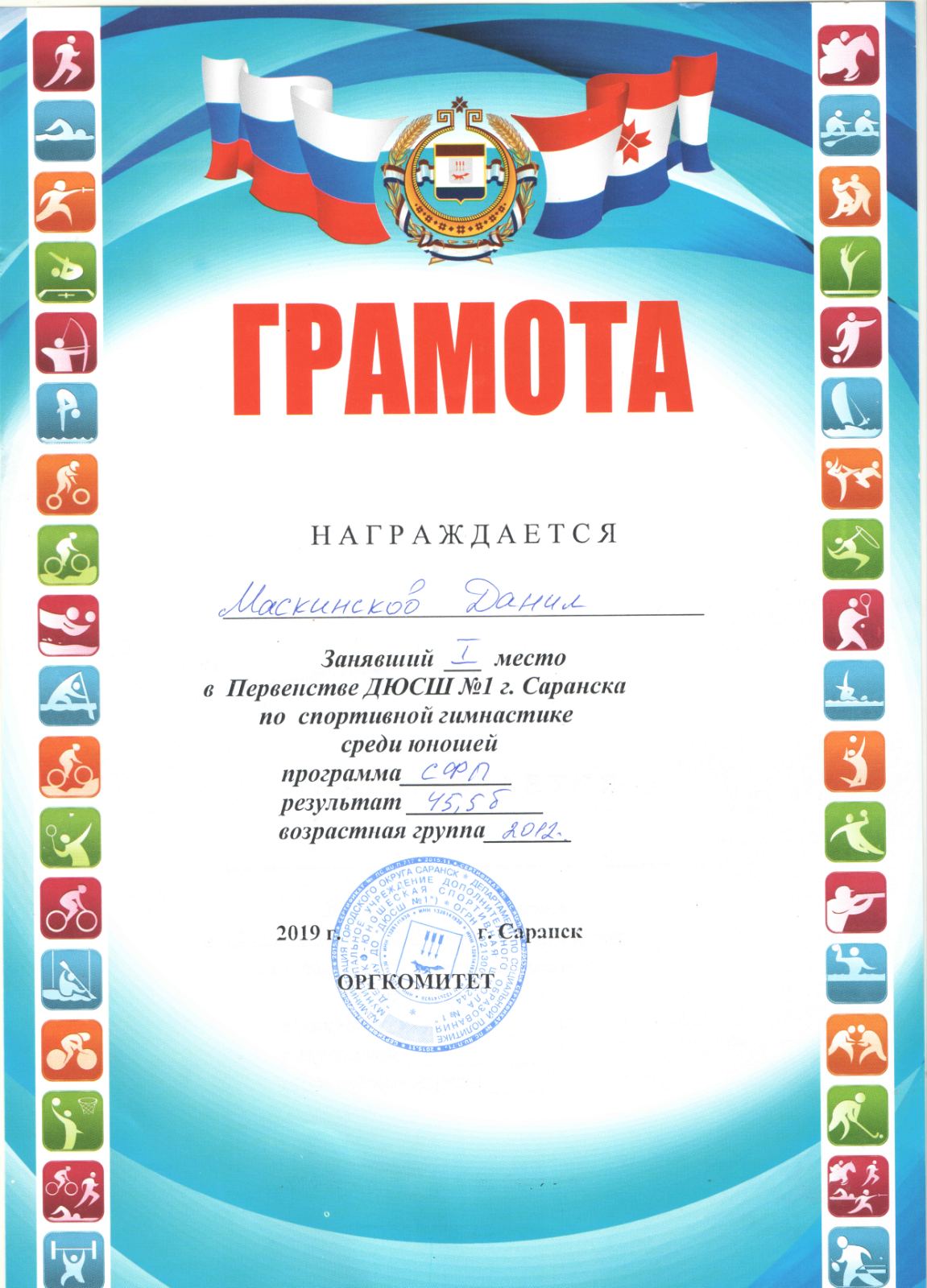 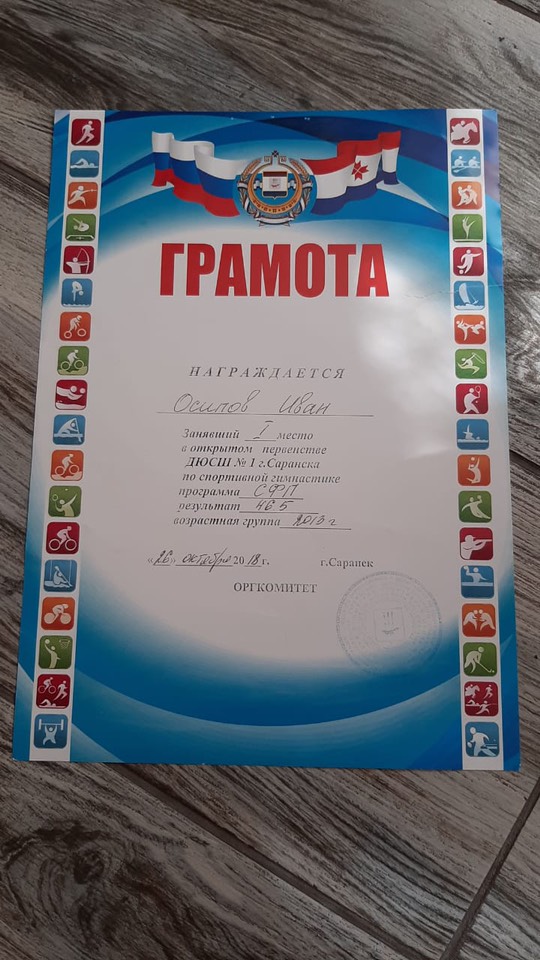 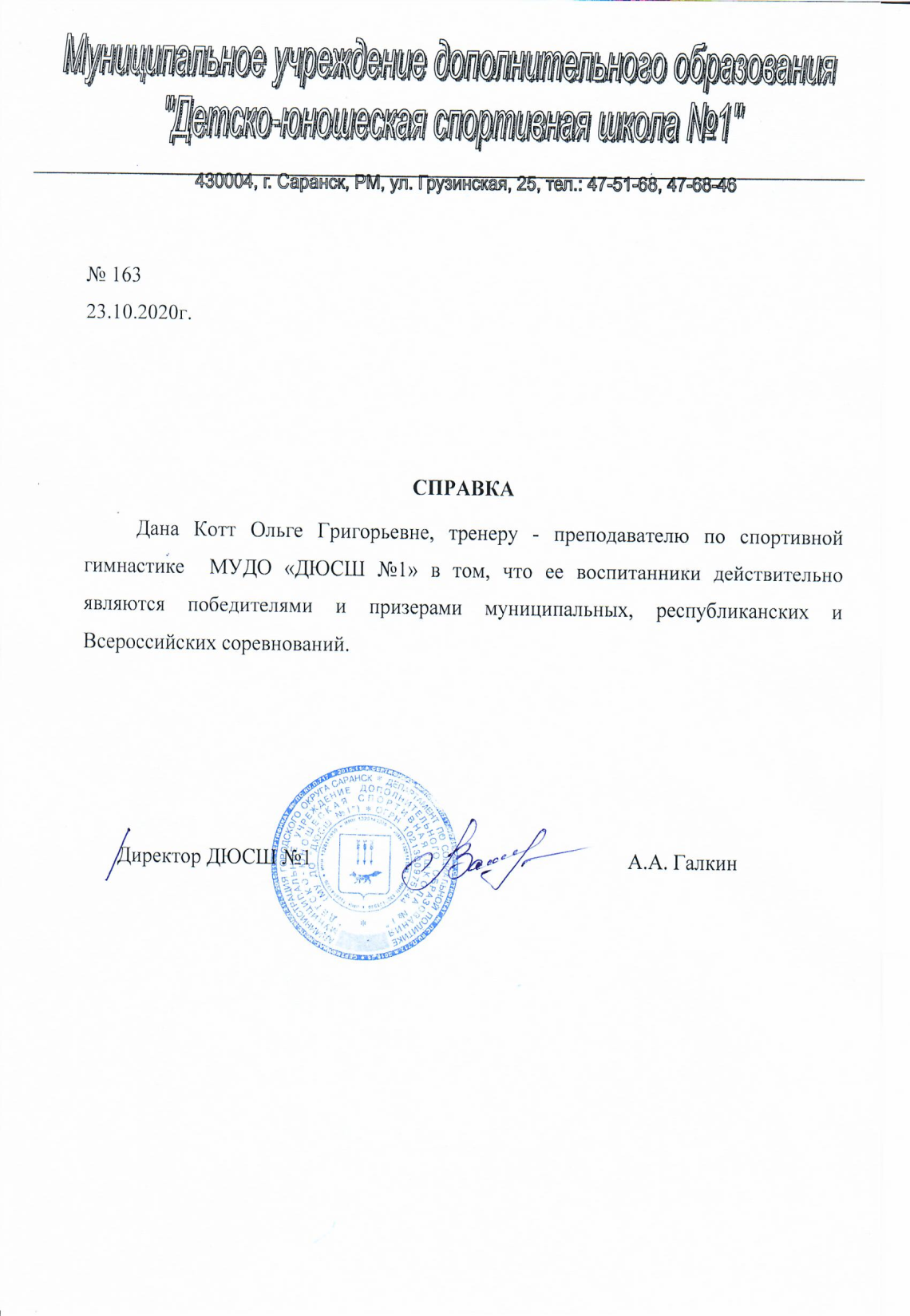 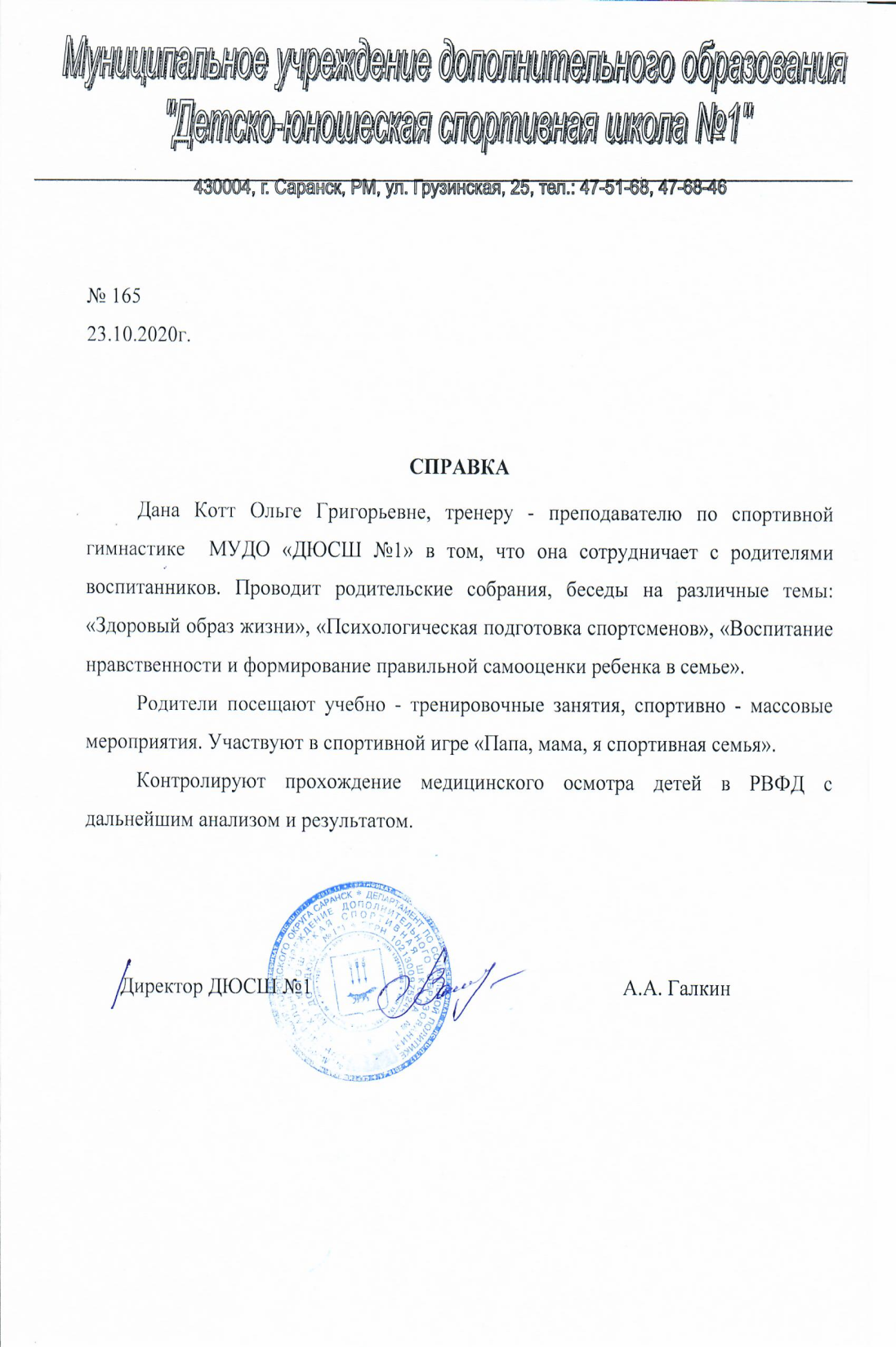 11. Наличие авторских программ, методических разработок.Разработано методическое пособие на тему«Специфика хореографии в тренировочном процессе гимнастов»Утверждено ФГБОУ ВПО «МГПУ им. М. Е. Евсевьева»факультет «Физическая культура»Трескин М. Ю. кандидат педагогических наук, доцент кафедры физического воспитания и спортивных дисциплин.
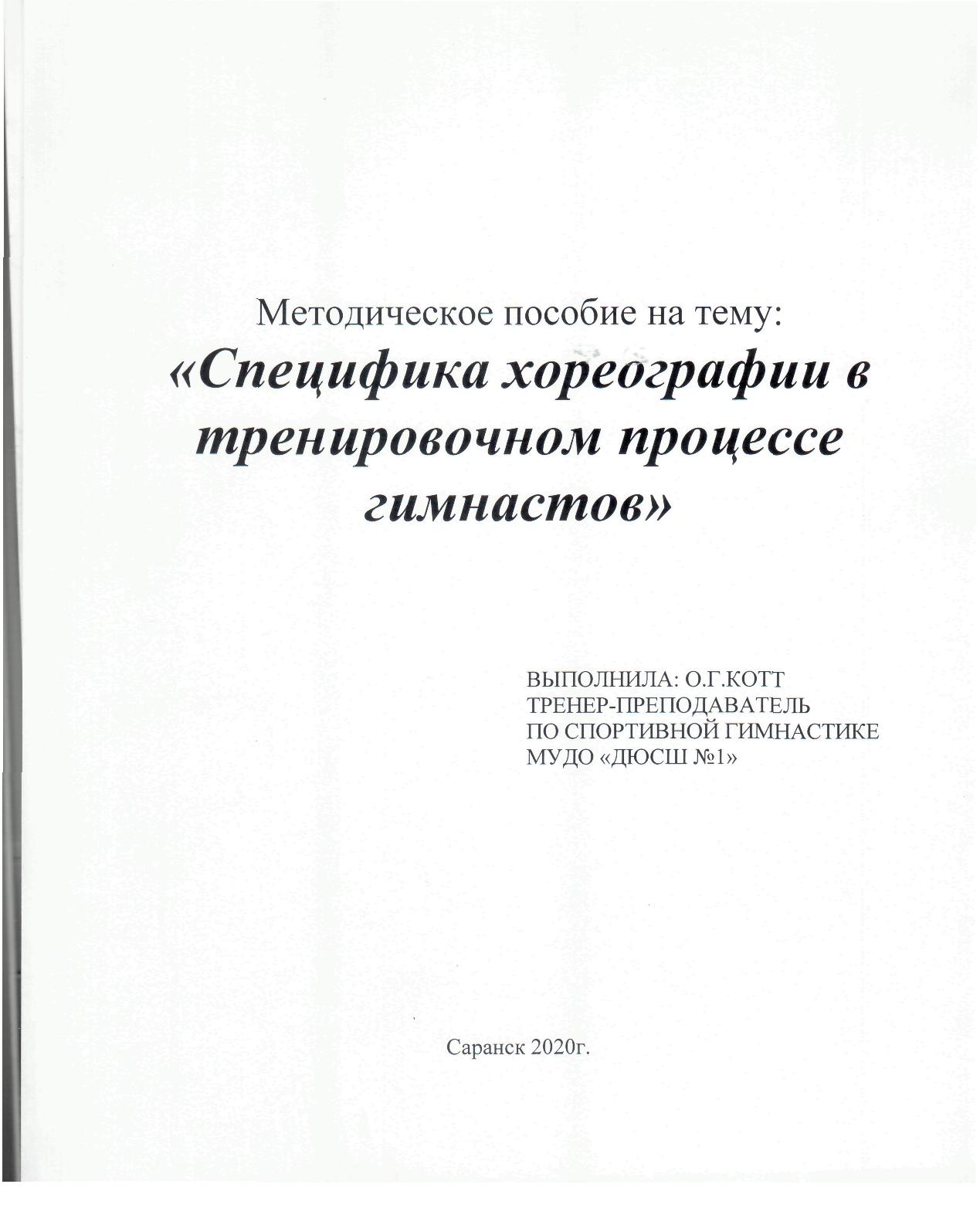 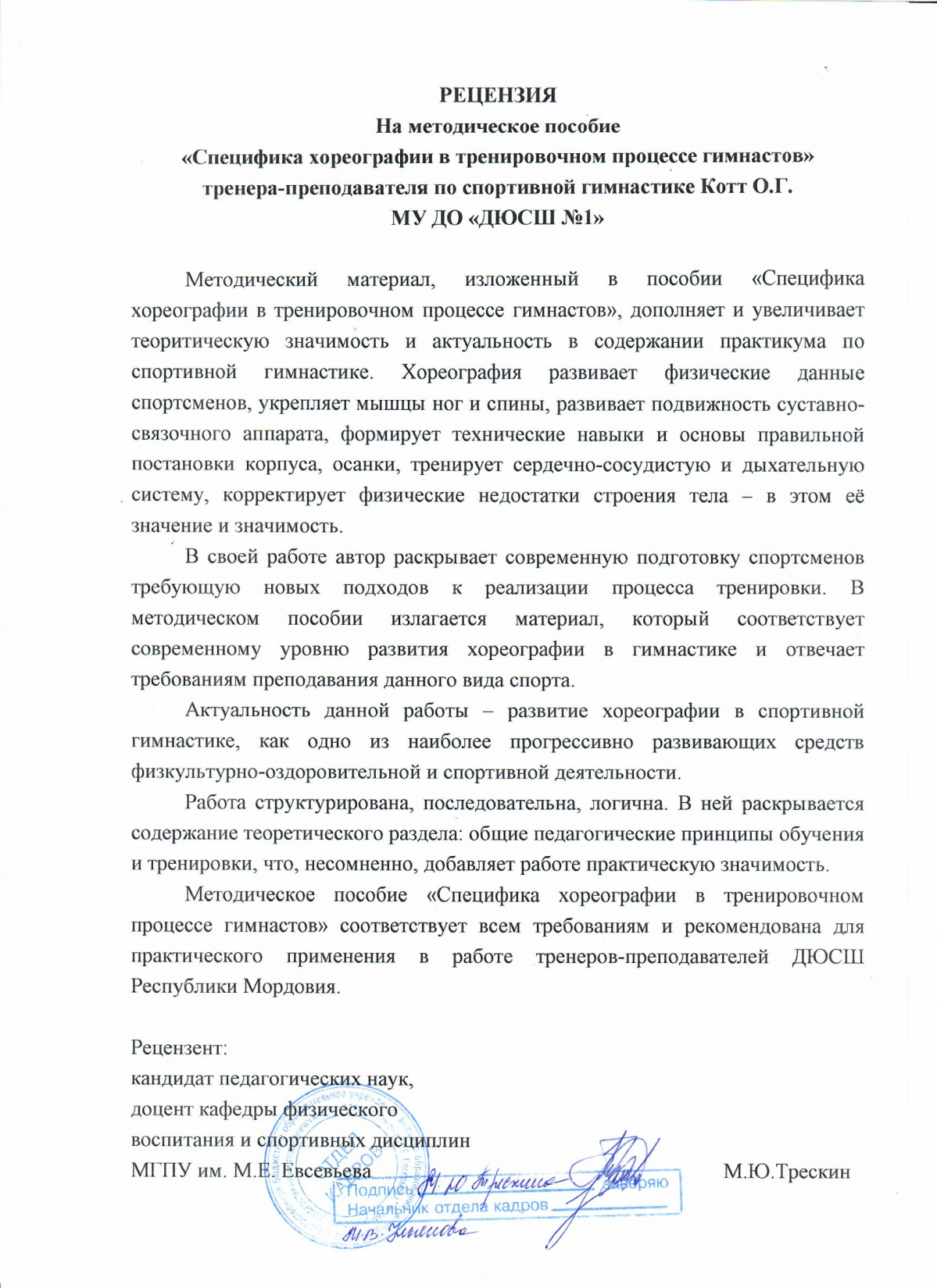 14. Награды и поощренияПочётная грамота Государственного собрания Республики Мордовияза многолетний добросовестный труд и достигнутые успехи в профессиональной деятельности.23.11.2016г.Почётная грамота за многолетний добросовестный труд и большой вклад в развитии культуры Республики Мордовия.26.12.2016г.Благодарственное письмо за оказанное содействие в организации концертно-театрализованной программы «Фронтовые письма» Министерства внутренних дел по Республики Мордовия, посвящённой 72-ой годовщине Победы в Великой Отечественной войне 1941-1945г.г.10.05.2017г.Благодарственное письмо Государственного комитета Республики Мордовия по делам молодёжиза оказанное содействие в реализации социально значемых мероприятий и личный вклад в развитии молодёжной политики Республики Мордовия.25.10.2019г.
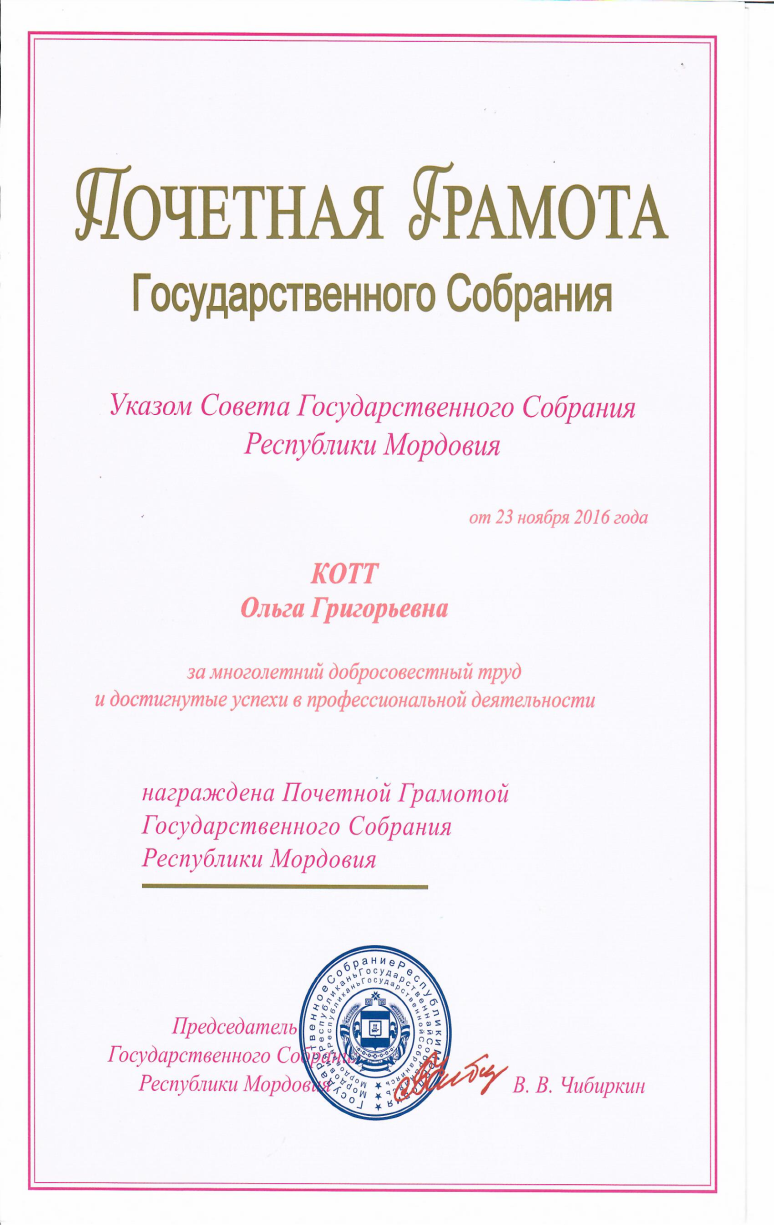 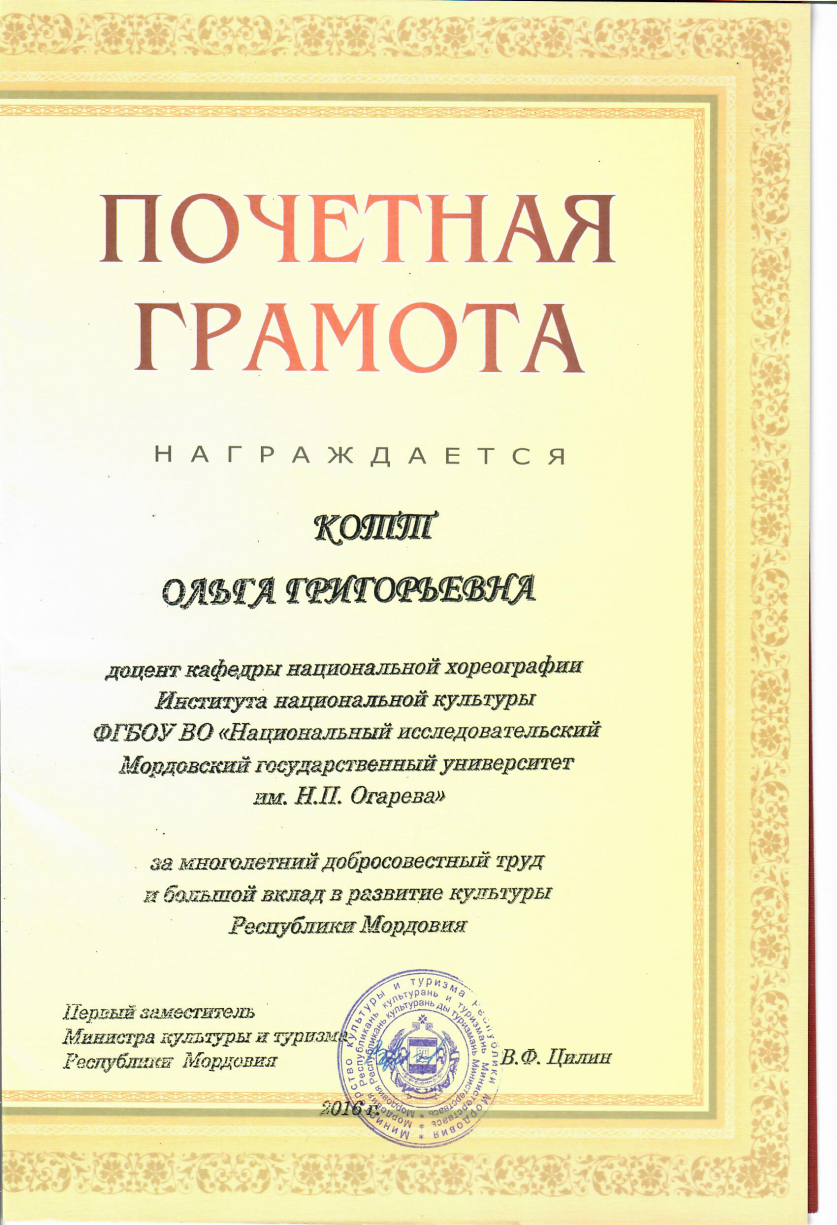 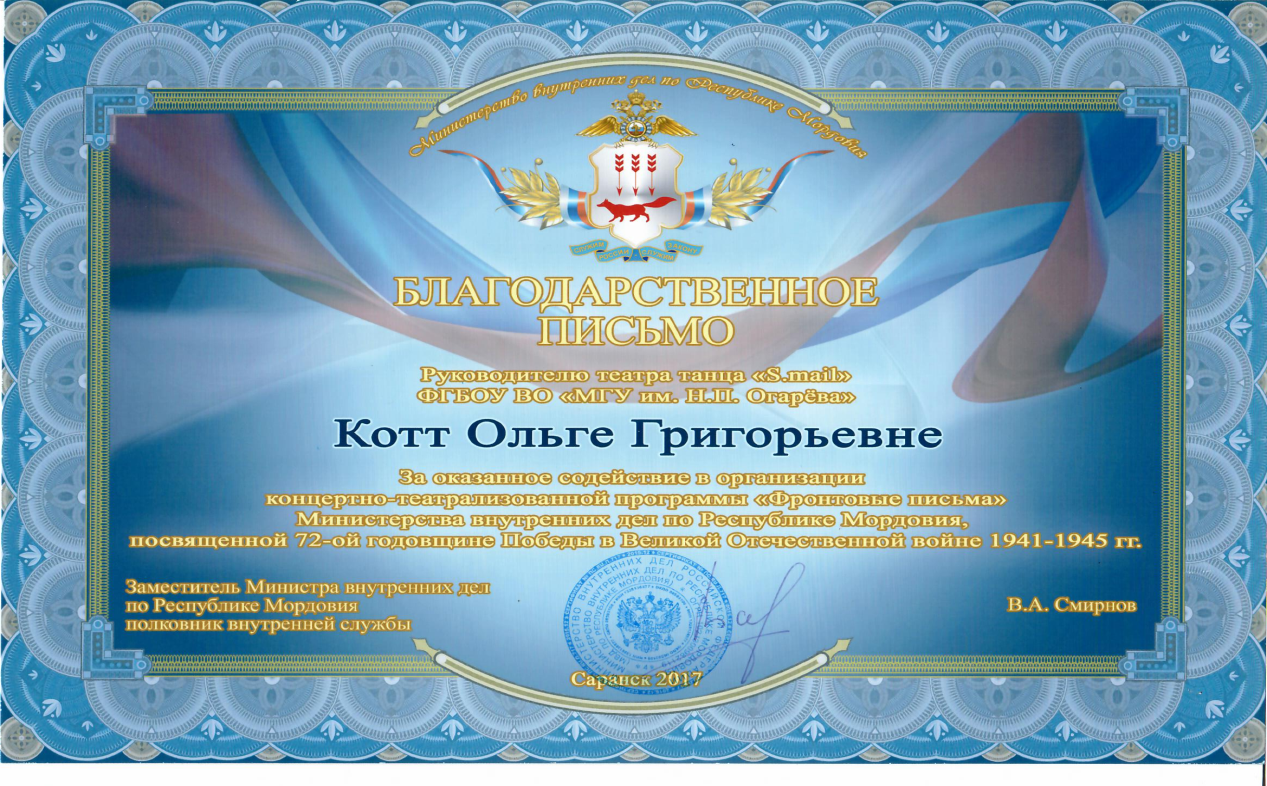 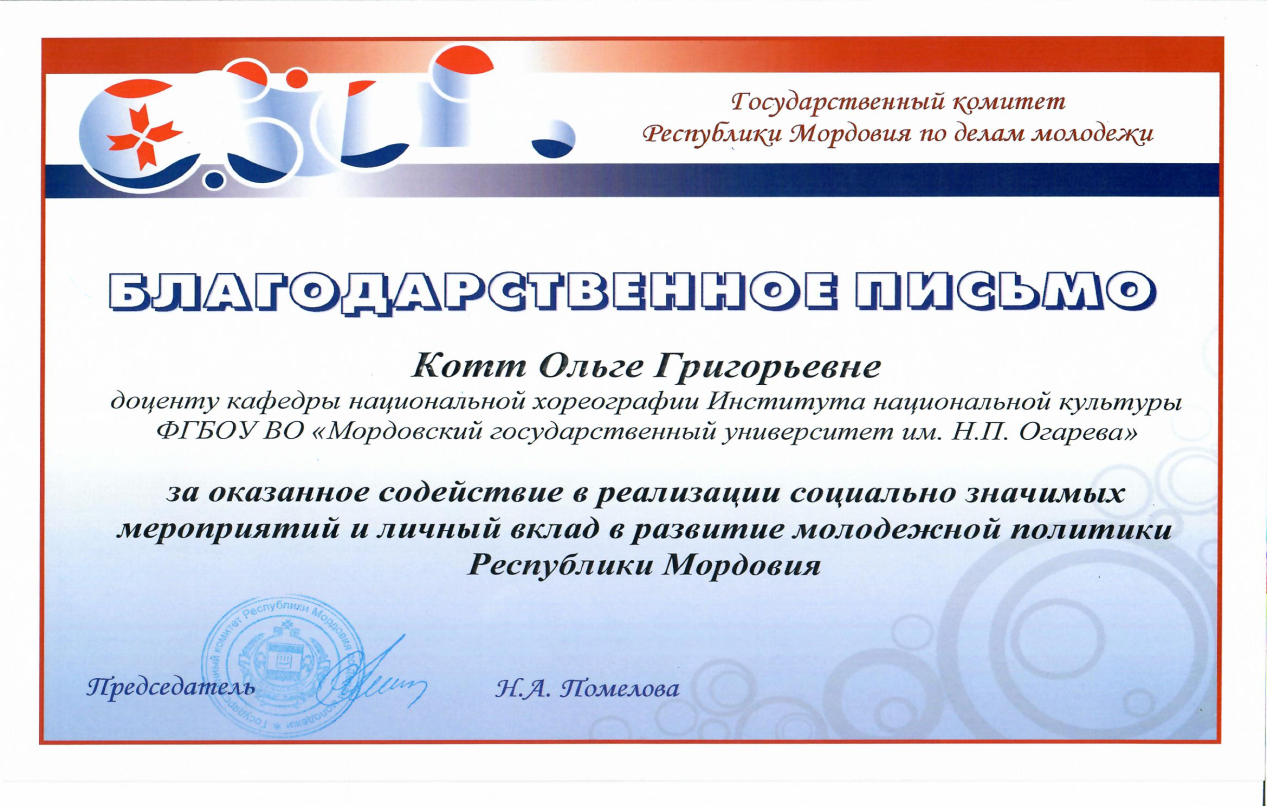